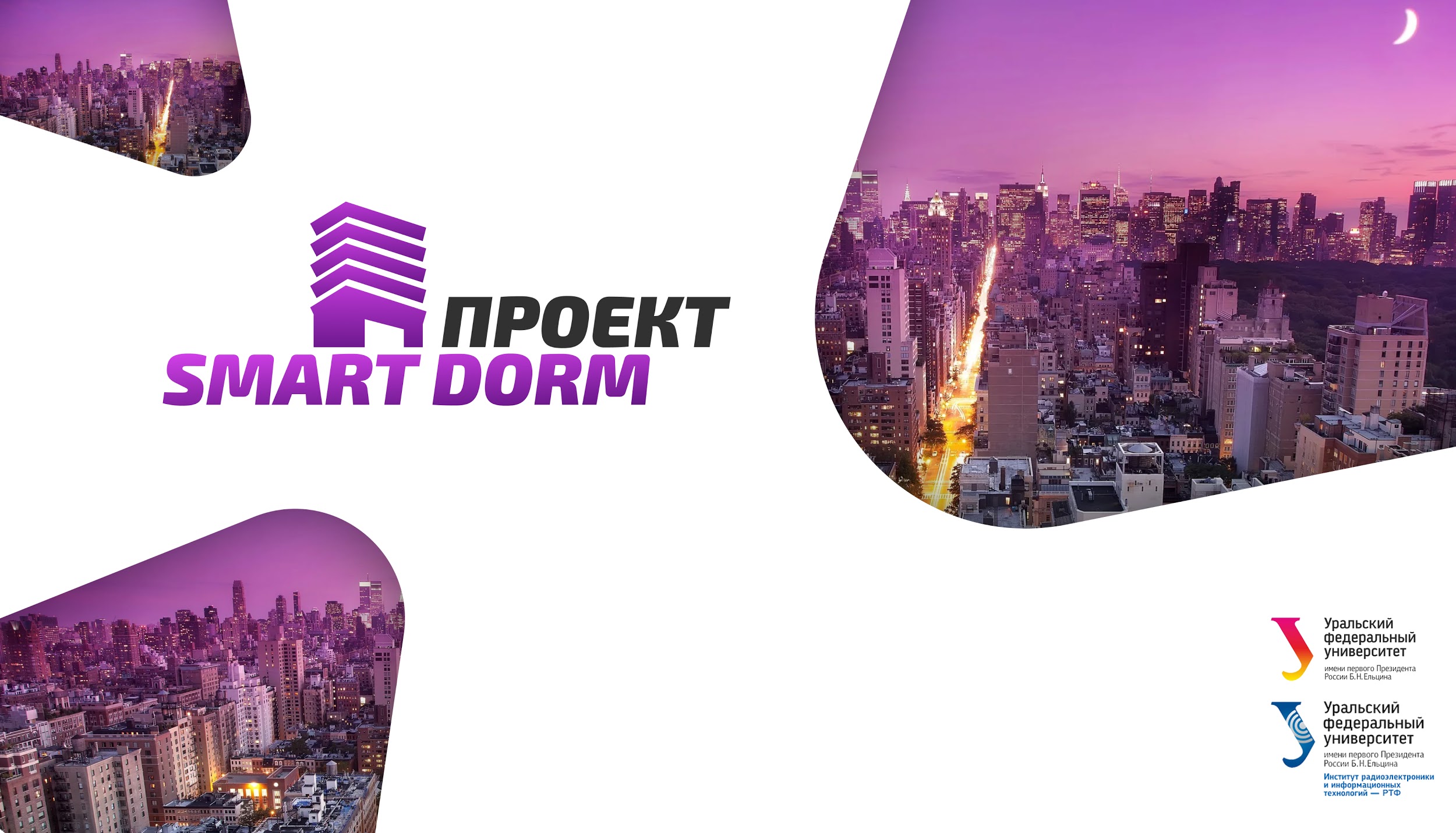 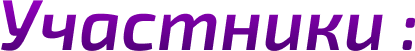 Станислав Ильин
Олег Кадырбеков
Алексей Губин
Анастасия Черепанова
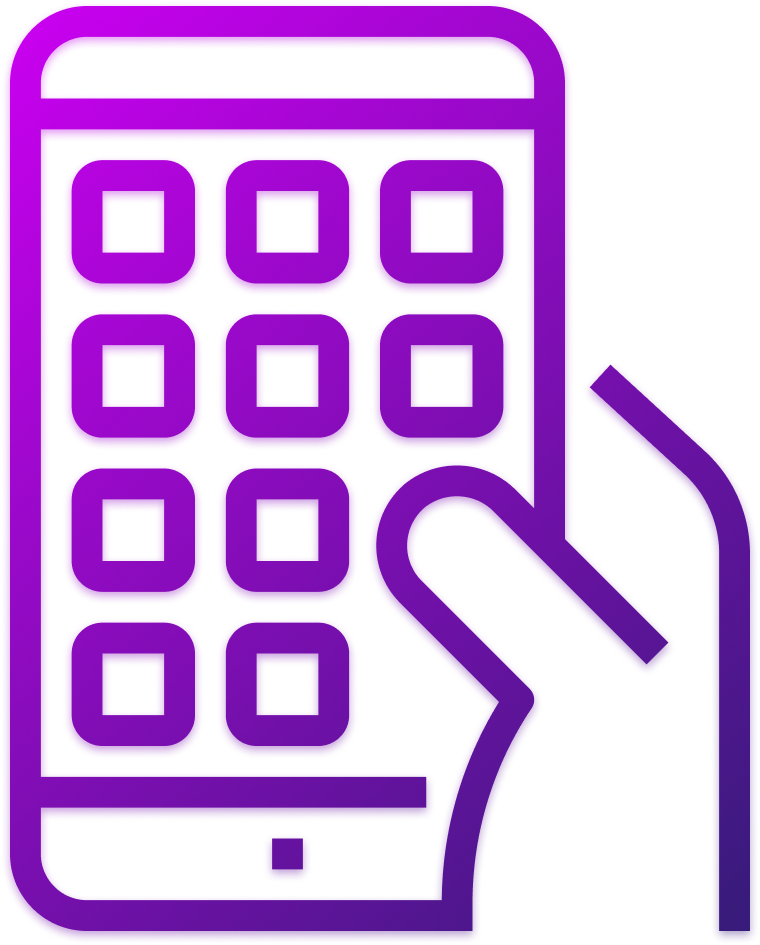 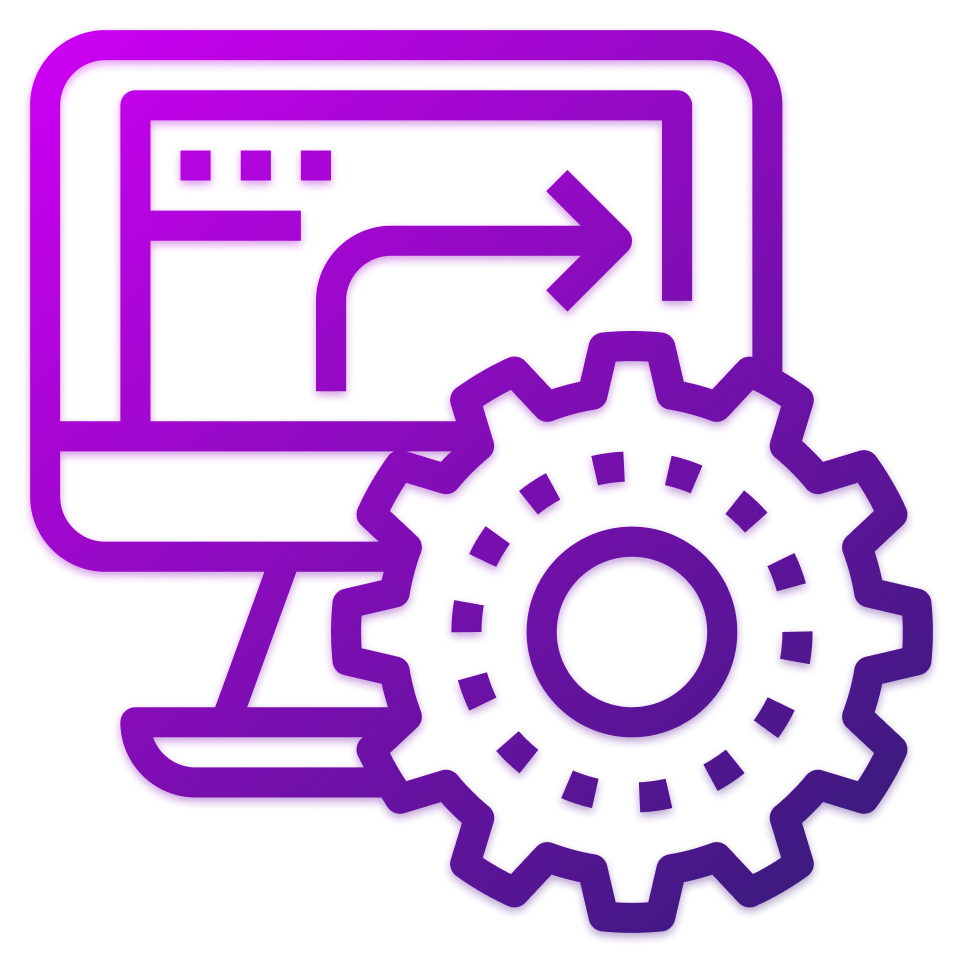 ПРОБЛЕМА
Отсутствие автоматизации и цифровизации в системе работы общежития.
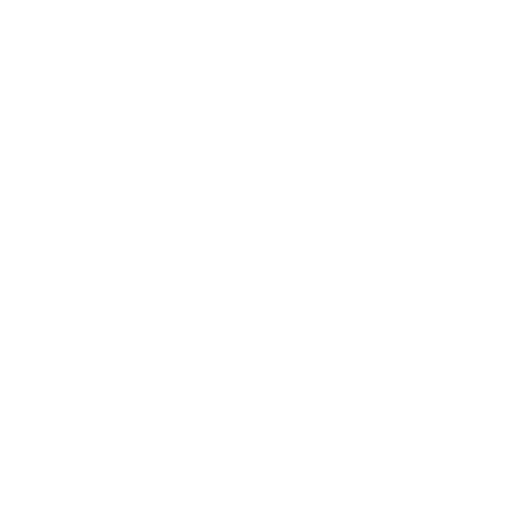 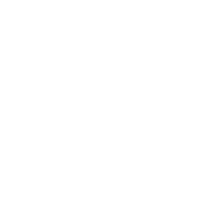 ЦЕЛЬ
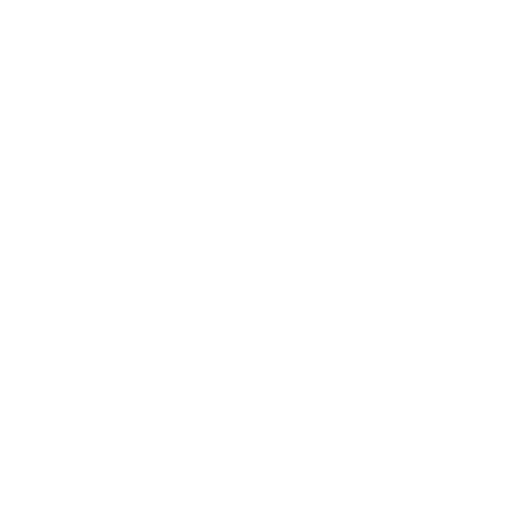 Создать систему для организации работы общежития.
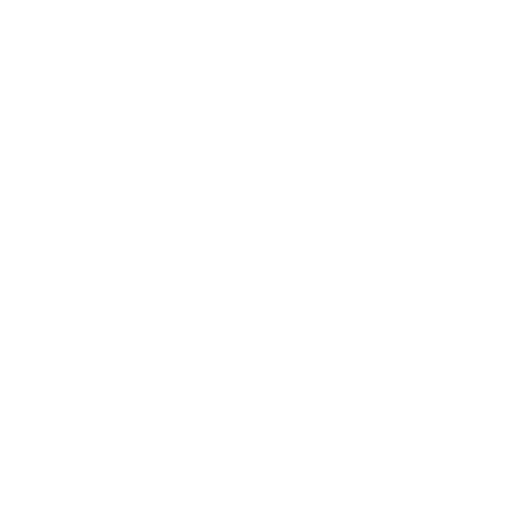 Содержащую в себе интегрированную систему сервисов общежития и рейтинг поселения.
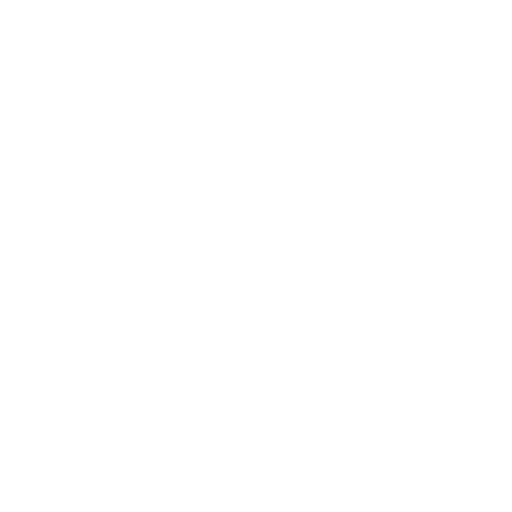 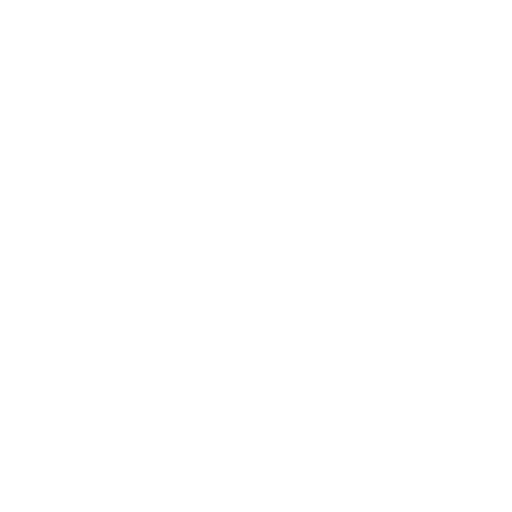 АНАЛИЗ
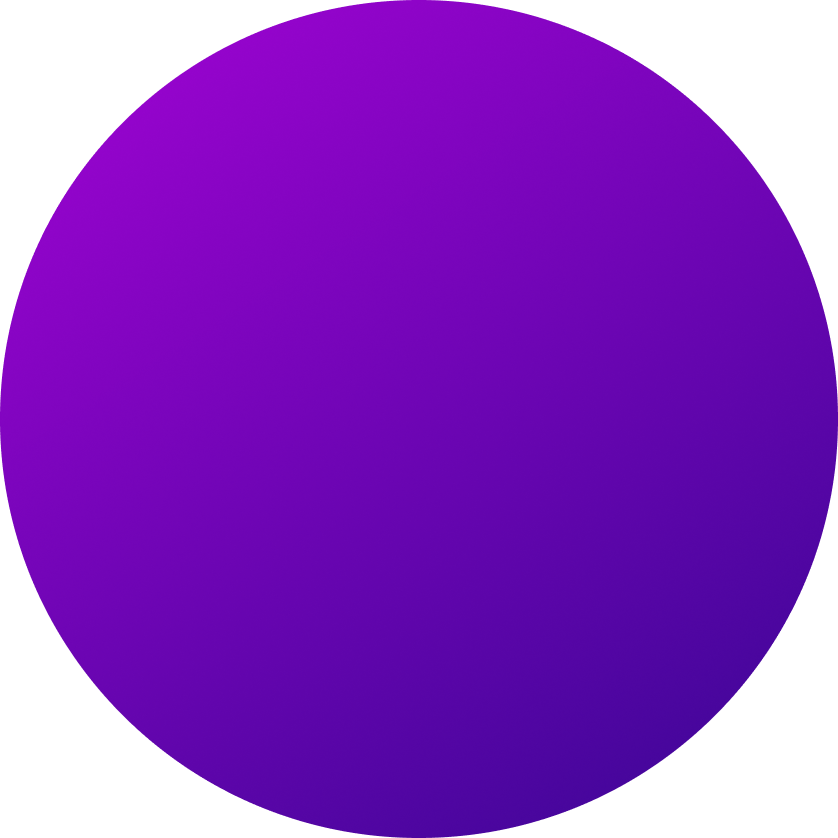 Анализ рынка
Поиск конкурентов
Поиск целевой аудитории
Опрос Целевой аудитории
Создание бизнес-модели
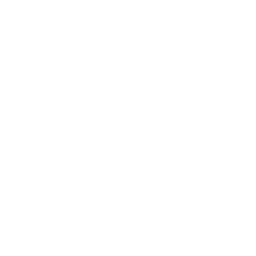 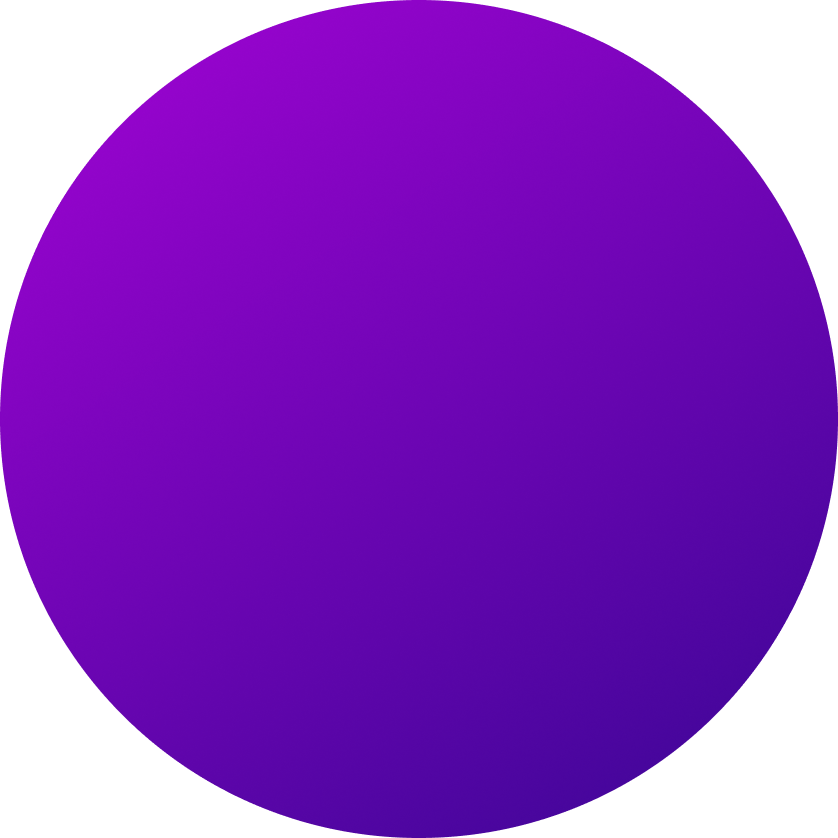 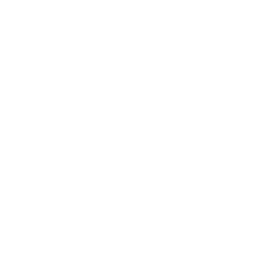 ПРОЕКТИРОВАНИЕ
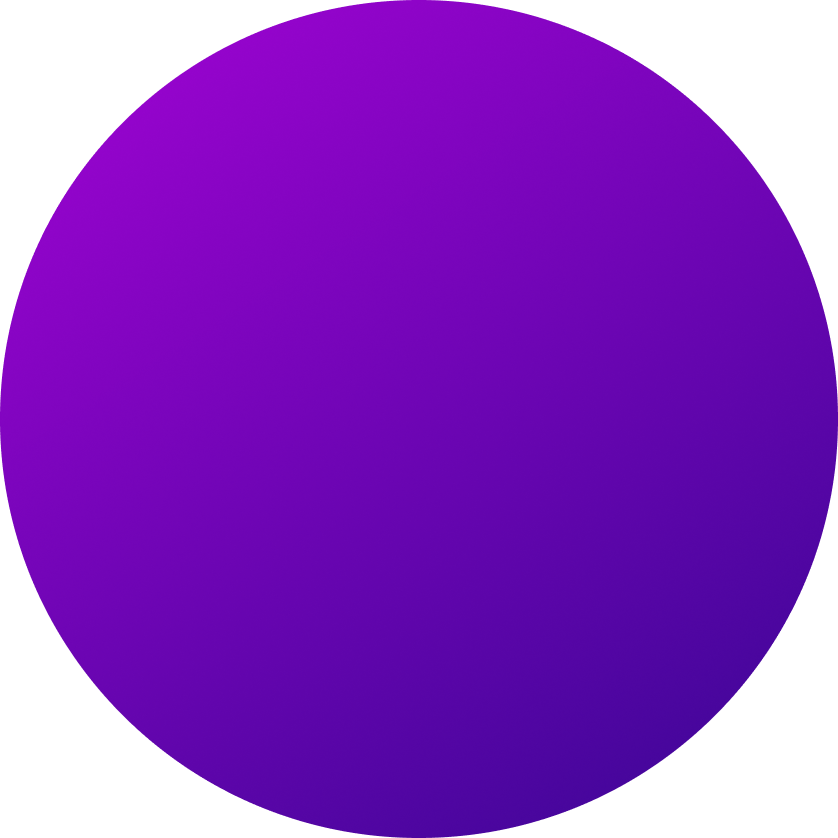 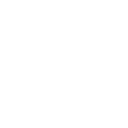 Создание макета
Отрисовка схем прототипа 
Проработка сценариев
РАЗРАБОТКА
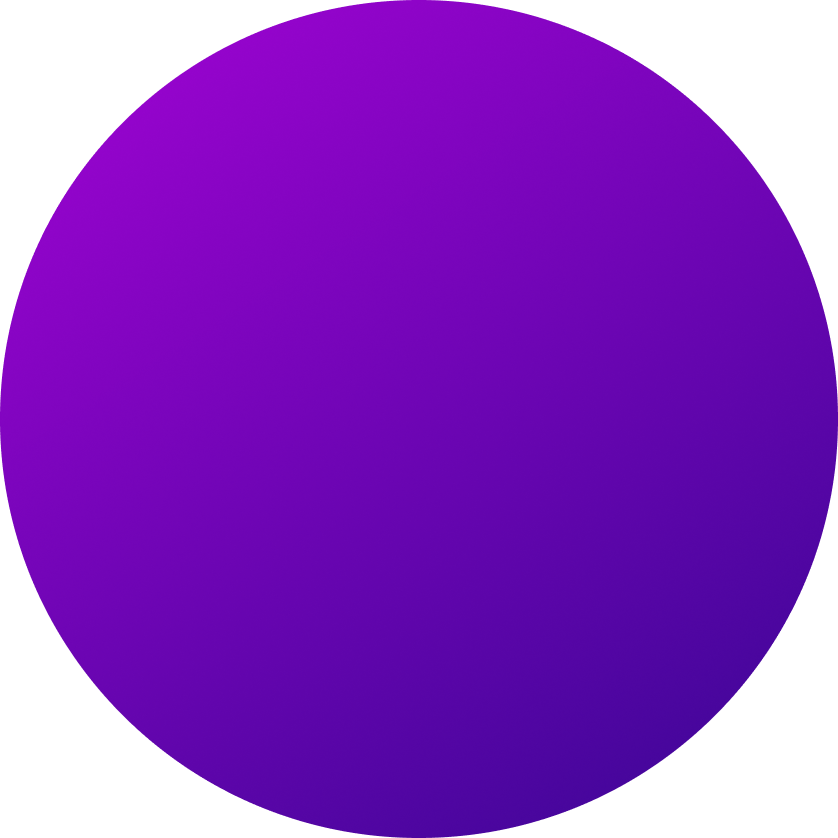 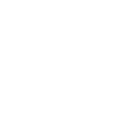 Создание рабочего прототипа
Создание Мобильного приложения
Создание Веб-Сервиса
Тестирование
ЗАДАЧИ
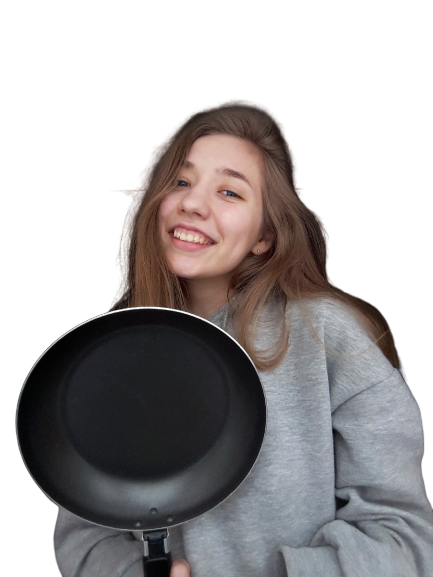 СИТУАЦИЯ НА КУХНЕ
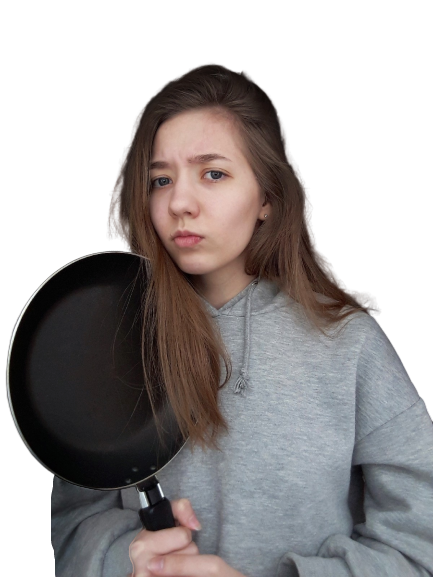 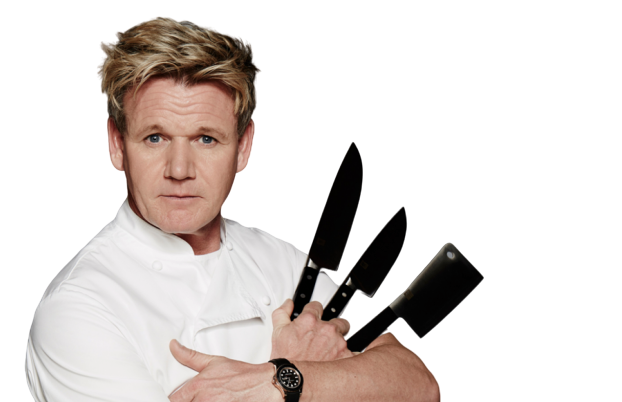 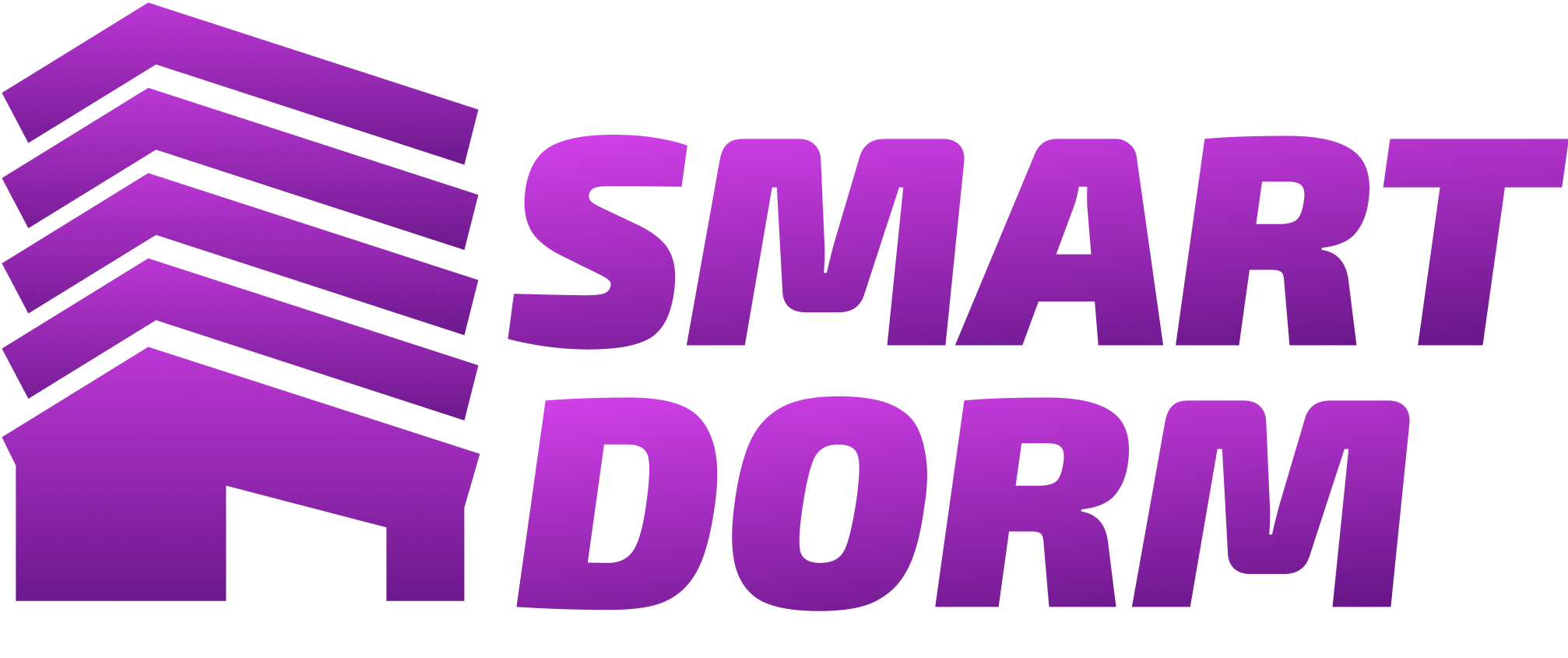 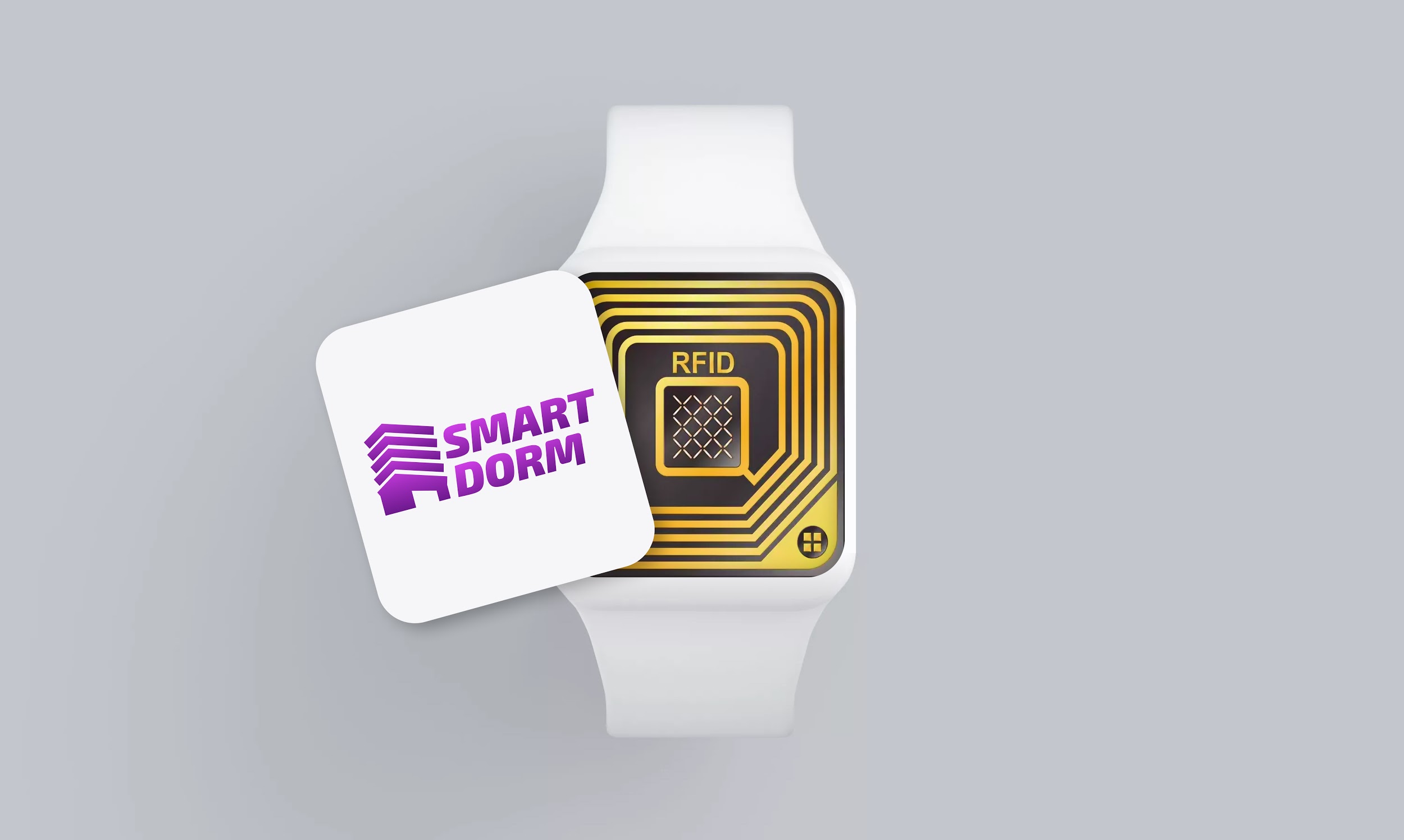 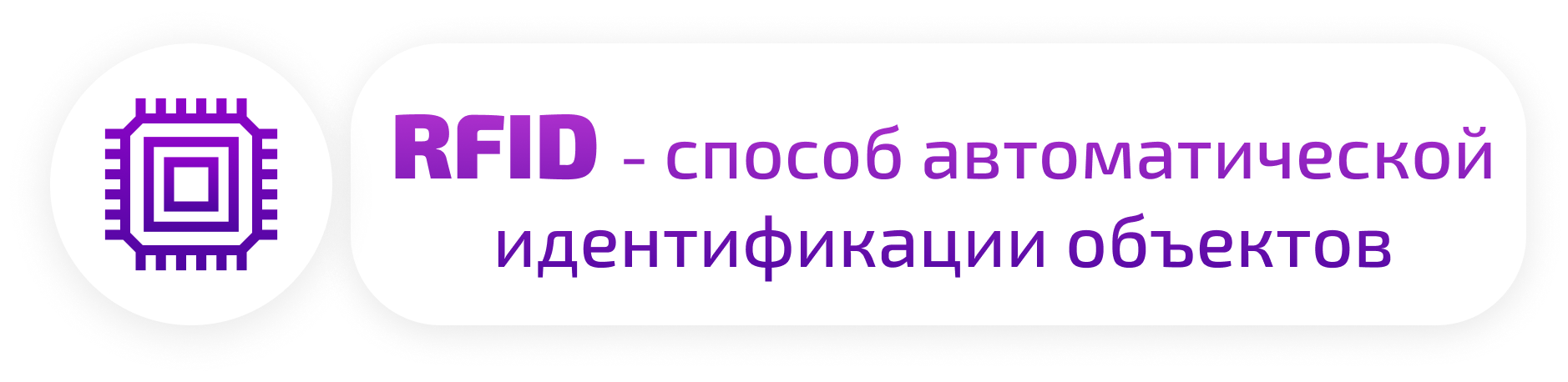 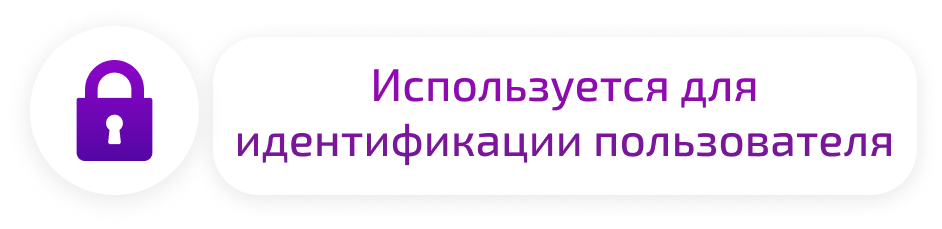 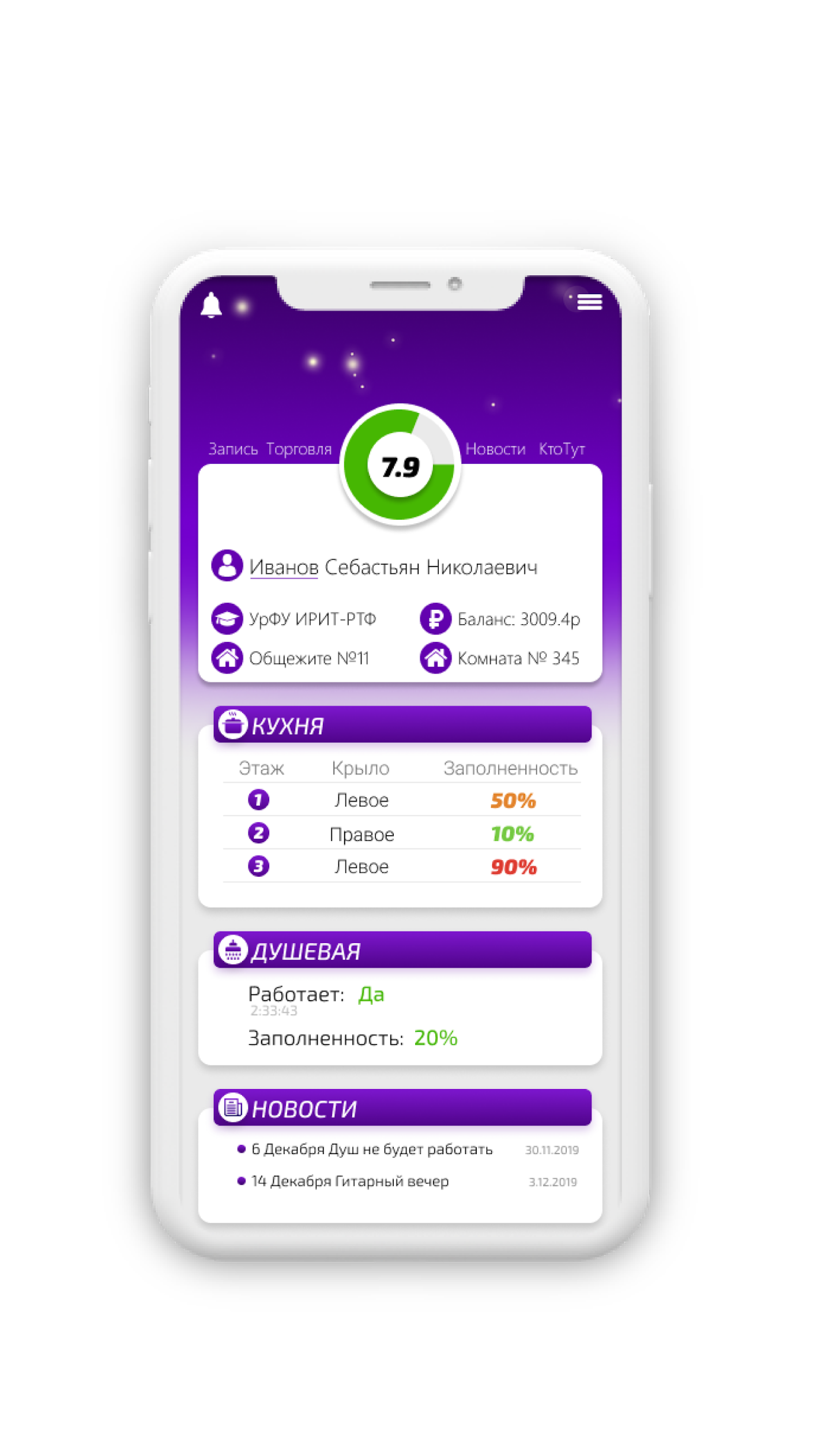 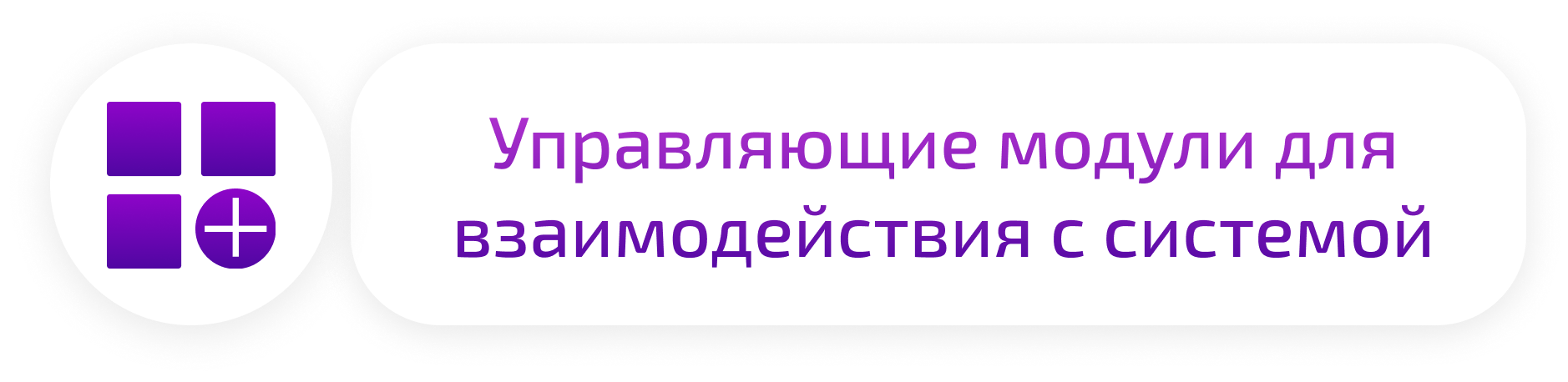 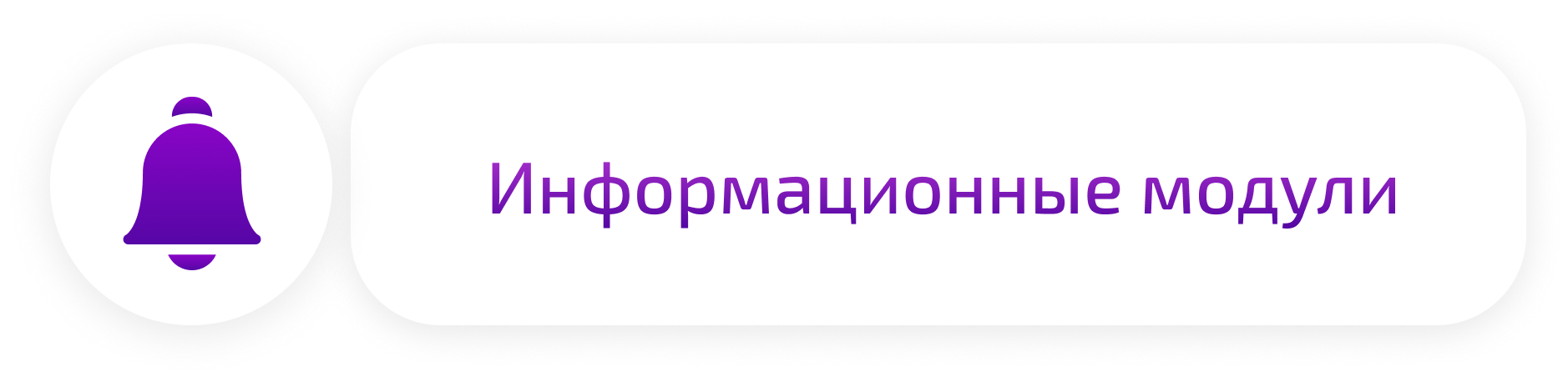 АРХИТЕКТУРА РЕШЕНИЯ
MySQL DB
RFID датчик
Raspberry pi
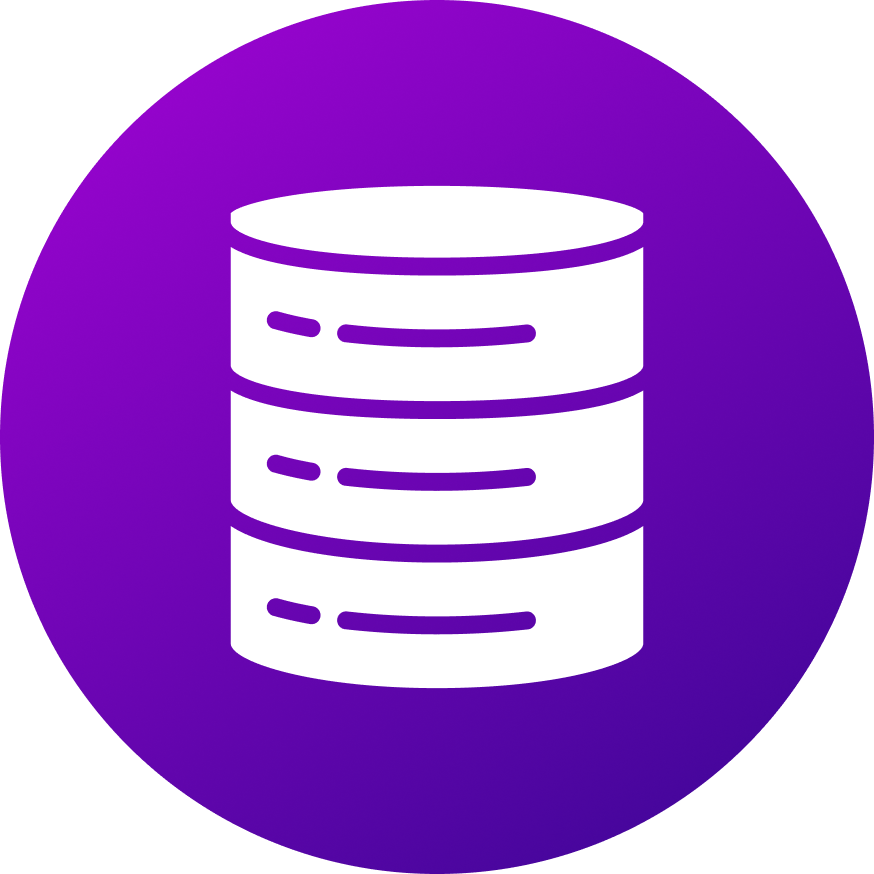 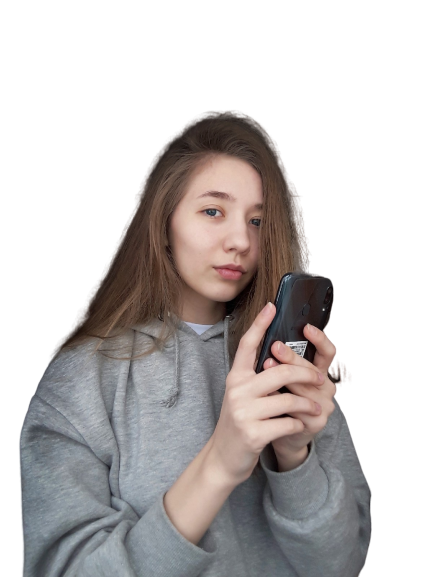 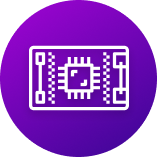 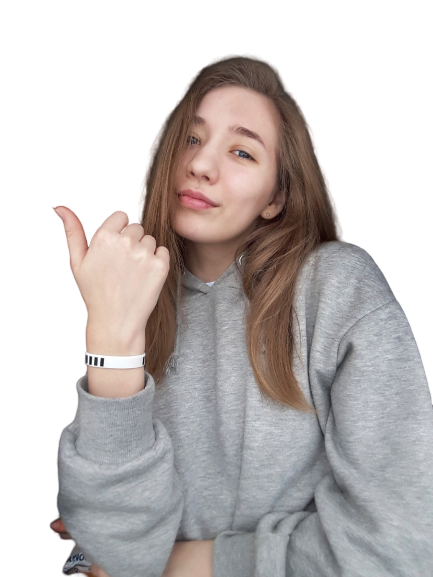 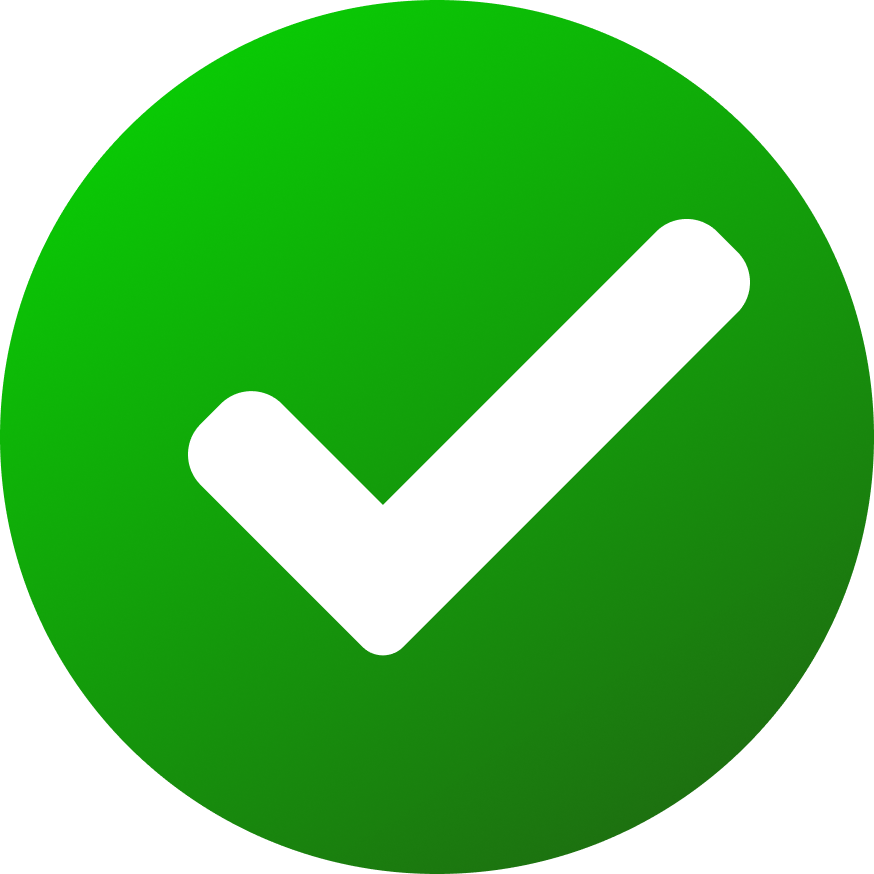 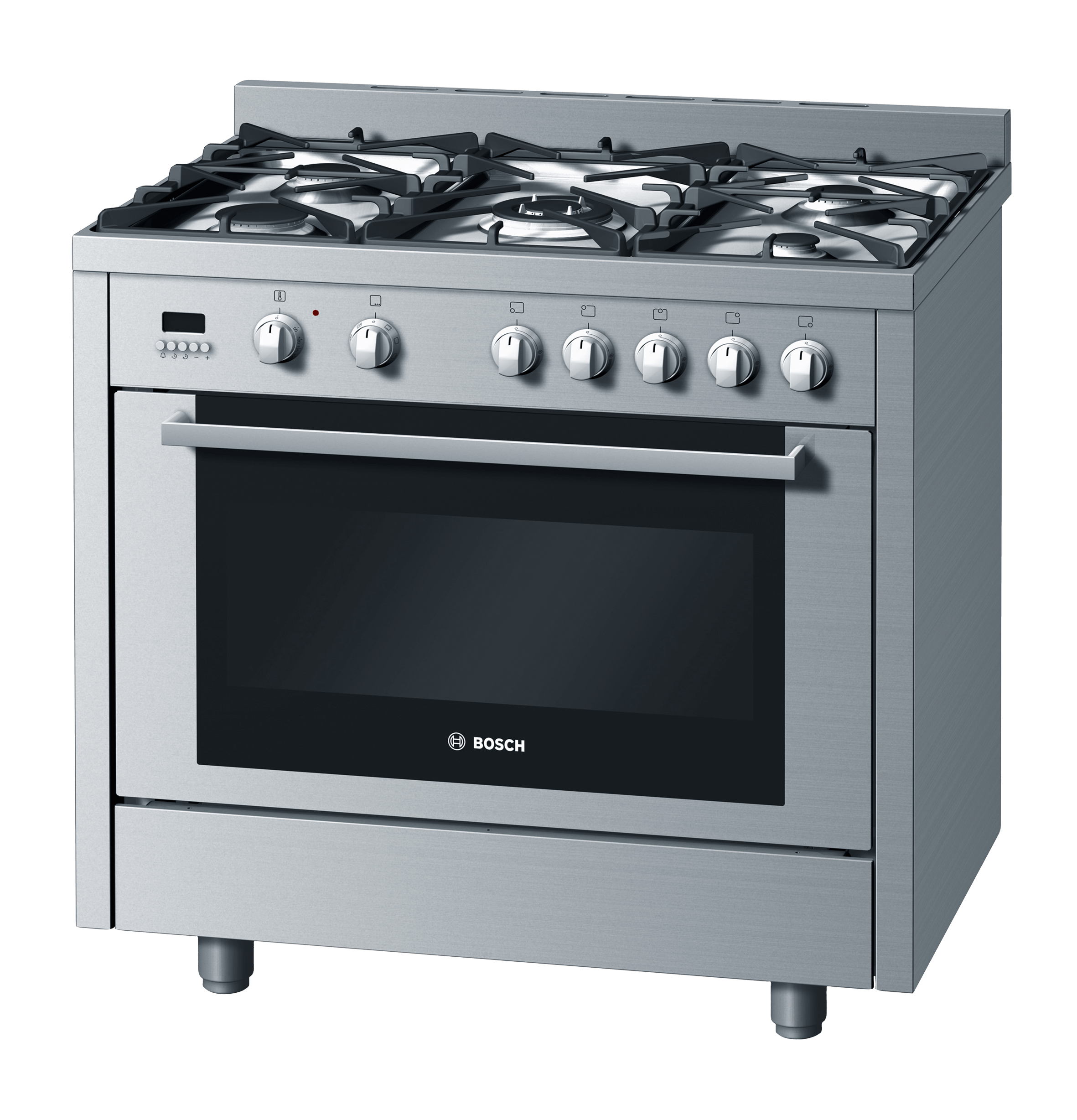 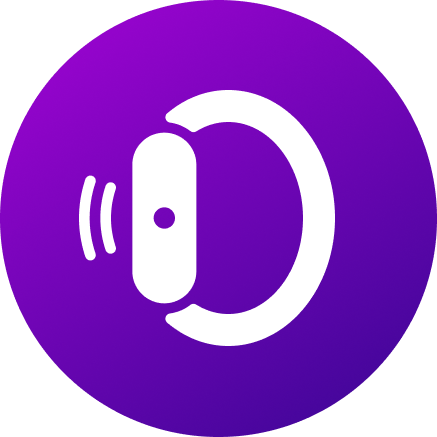 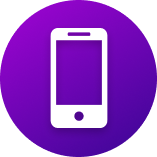 Приложение
Браслет с RFID меткой
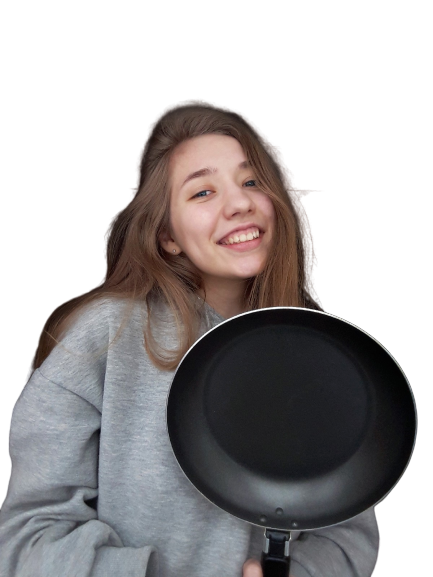 СИТУАЦИЯ НА КУХНЕ
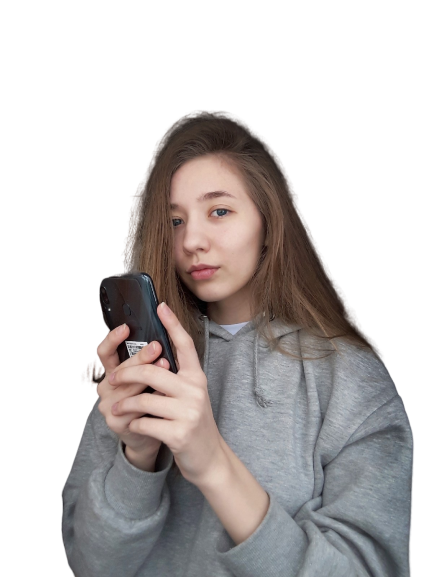 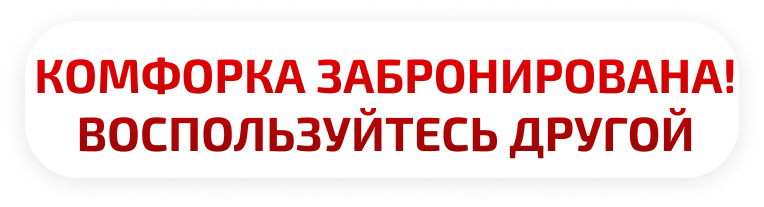 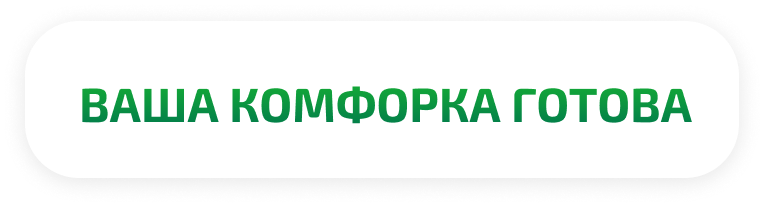 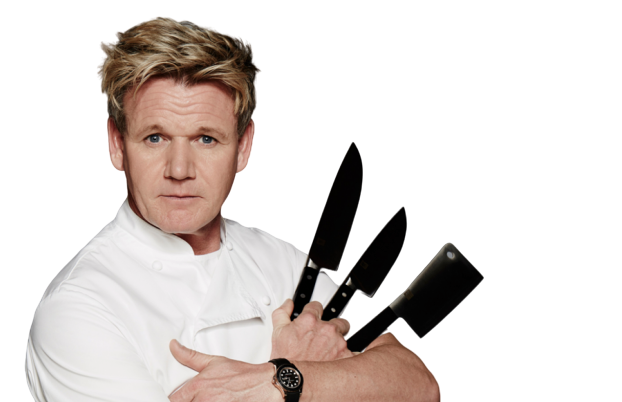 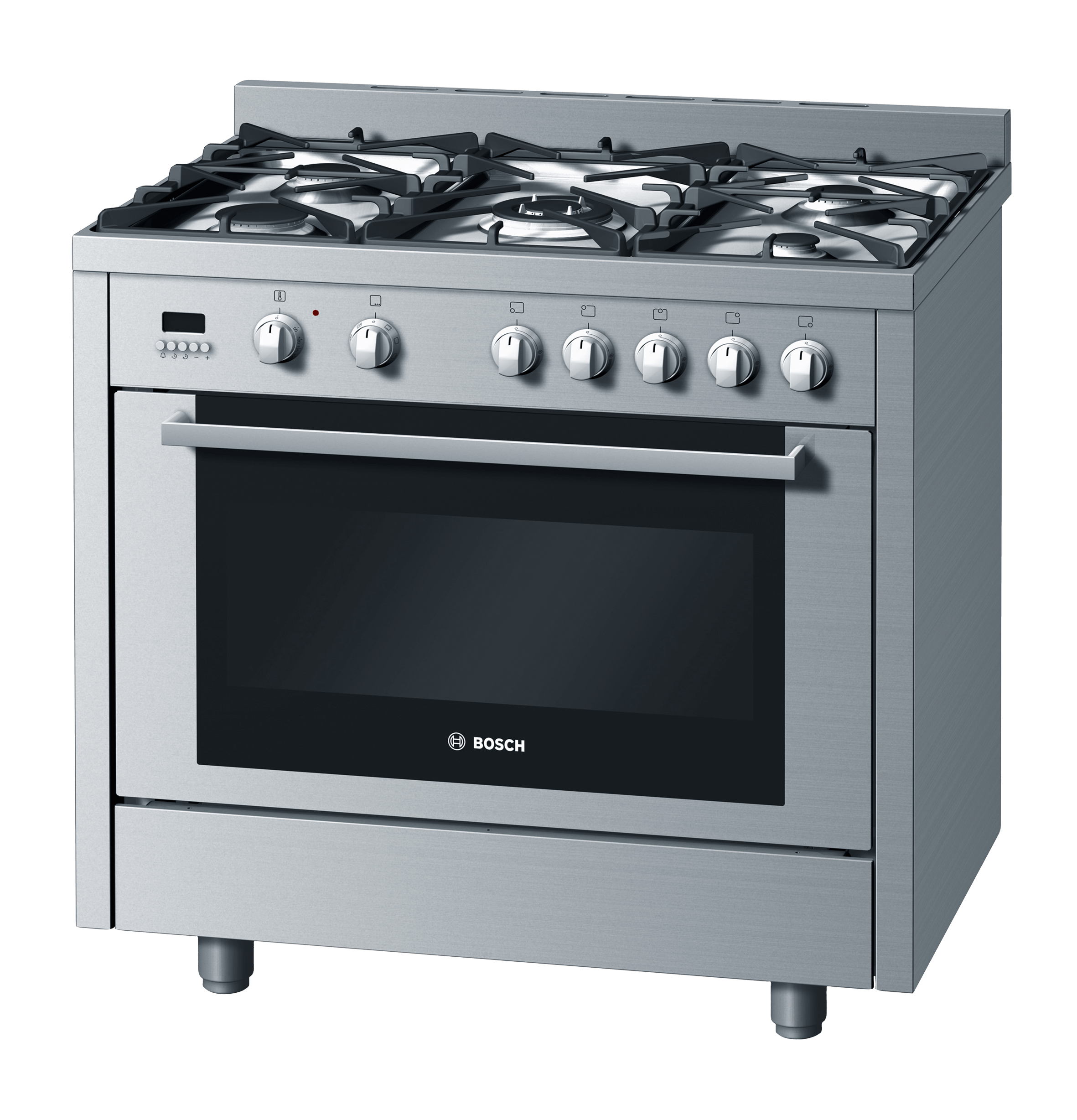 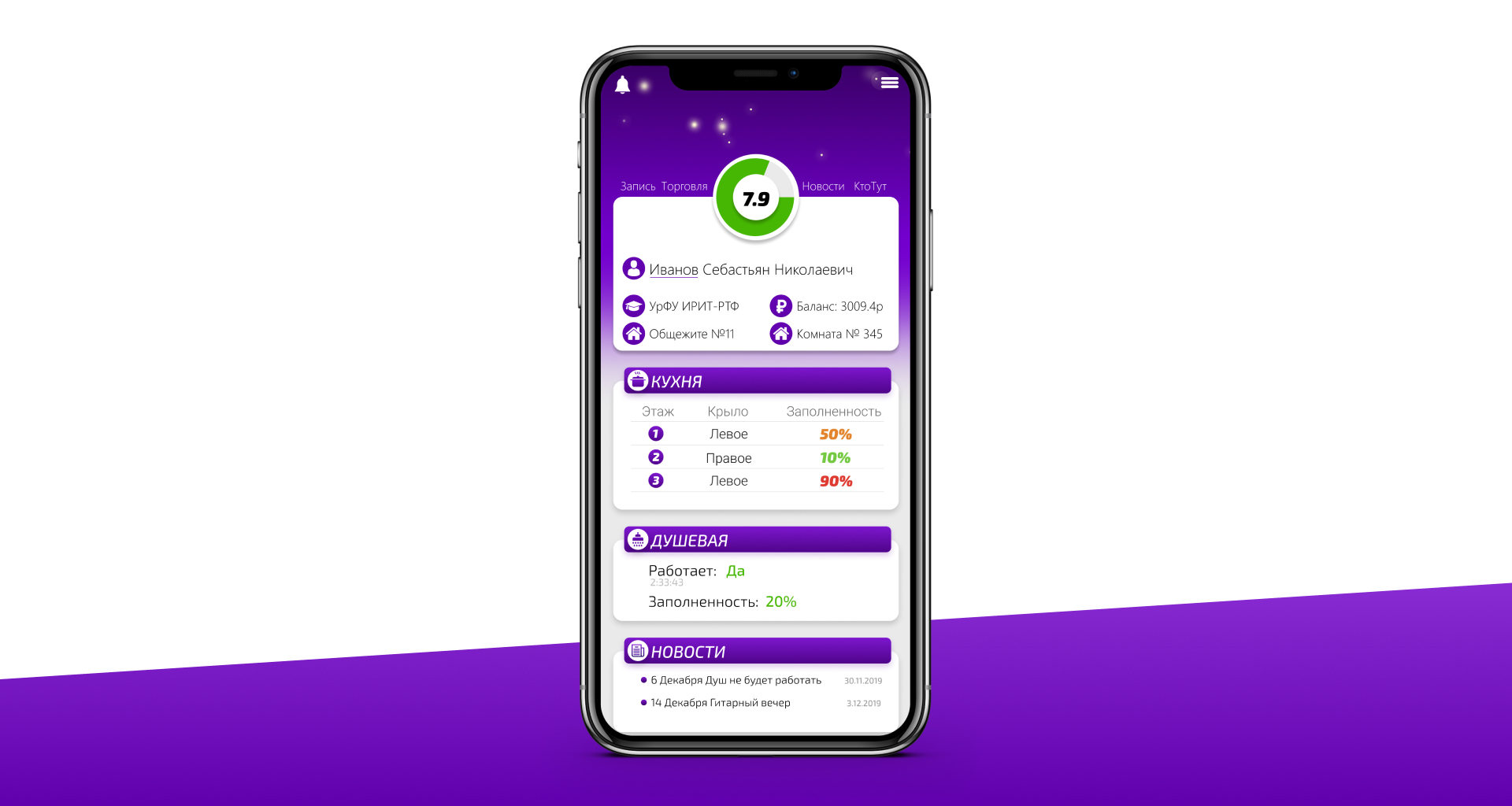 Указывать на неисправности в кухнях, умывальниках и т.д.
Отслеживать количество  людей в душевых и кухнях
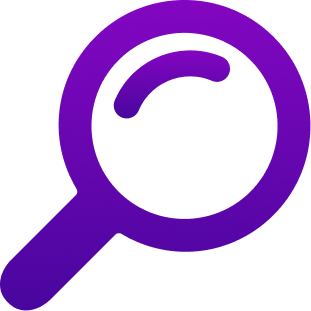 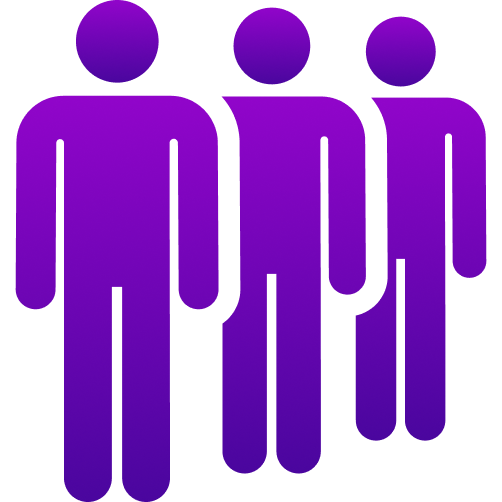 Отслеживать свой рейтинг для поселения на следующий год
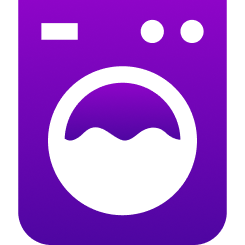 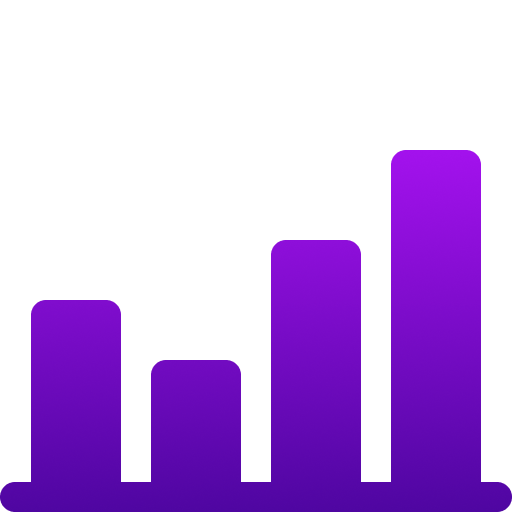 Записаться в прачечную
Покупка и продажа бытовой техники и мебели
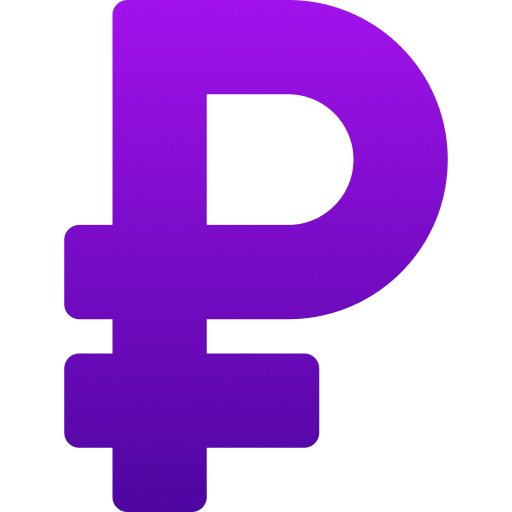 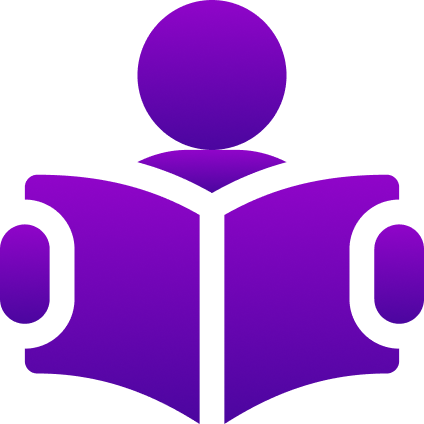 Записаться в учебную комнату
Актуальные новости общежития
Встать в очередь на обработку комнаты от насекомых
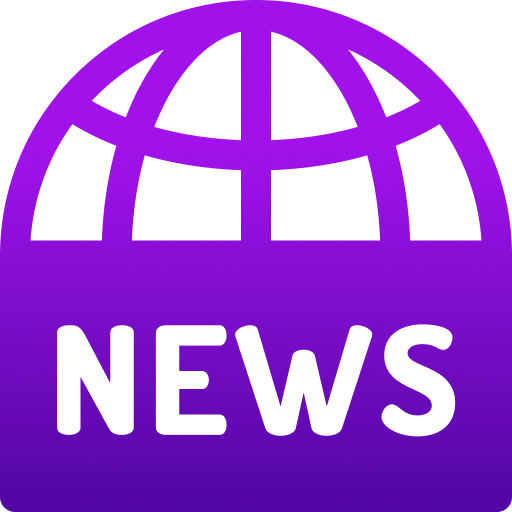 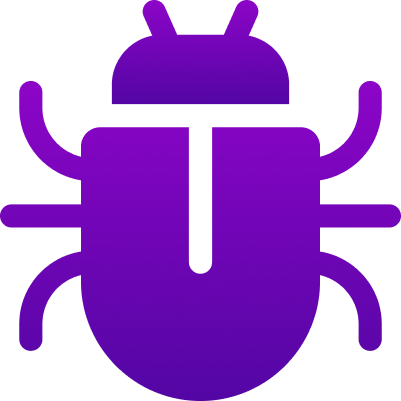 Уведомления в случае ч.с.
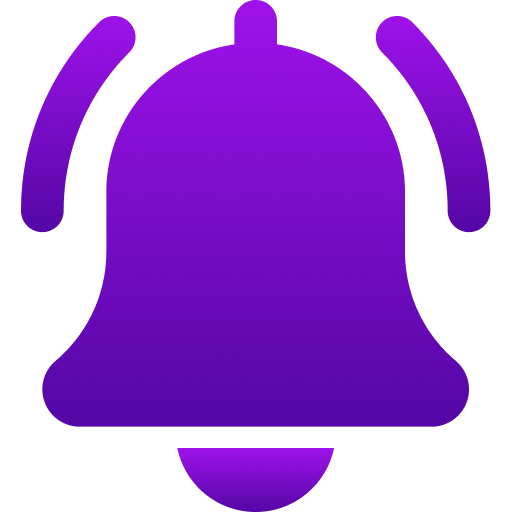 ТЕХНОЛОГИИ
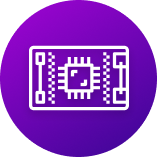 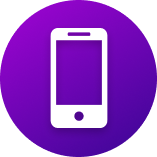 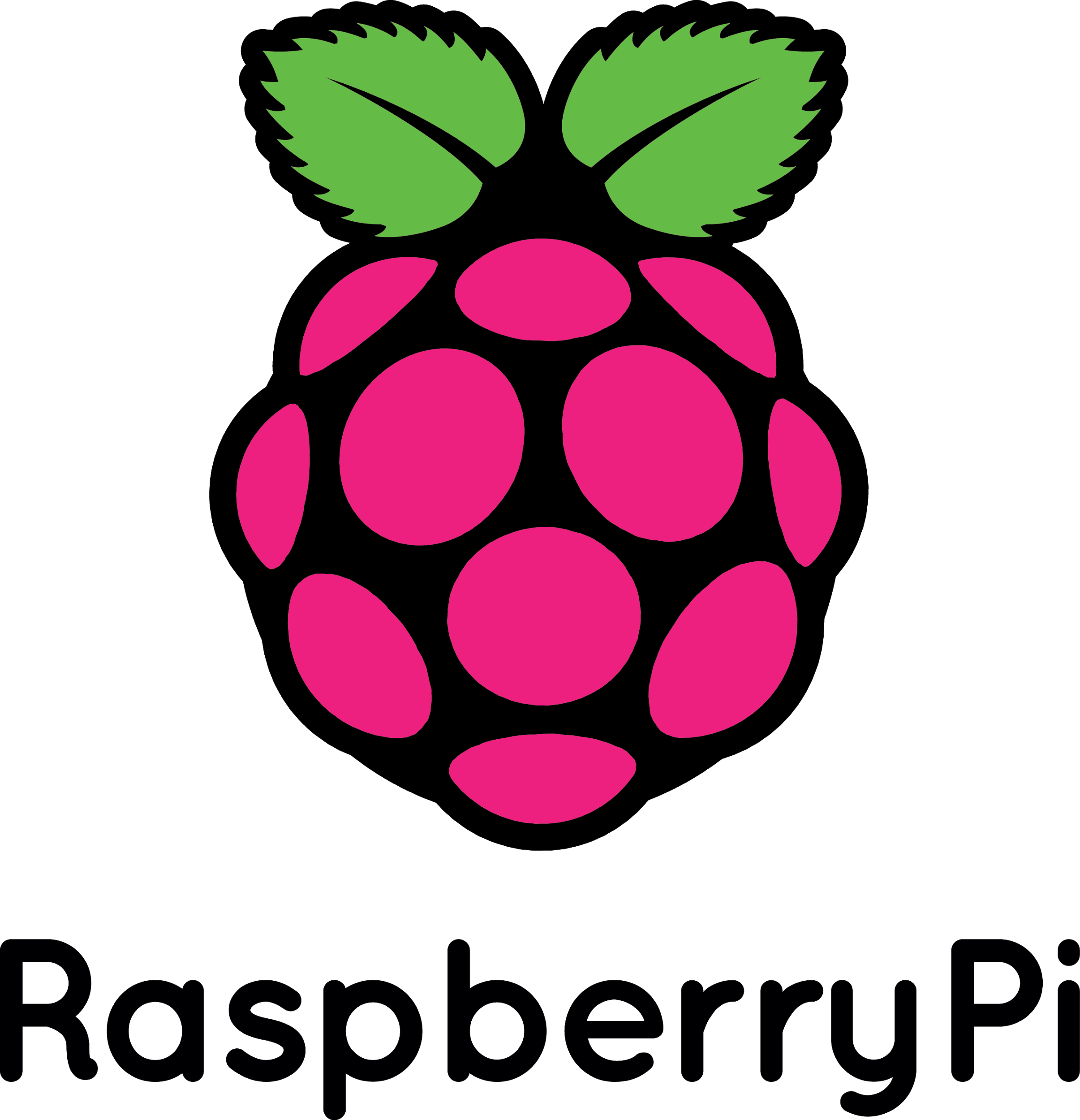 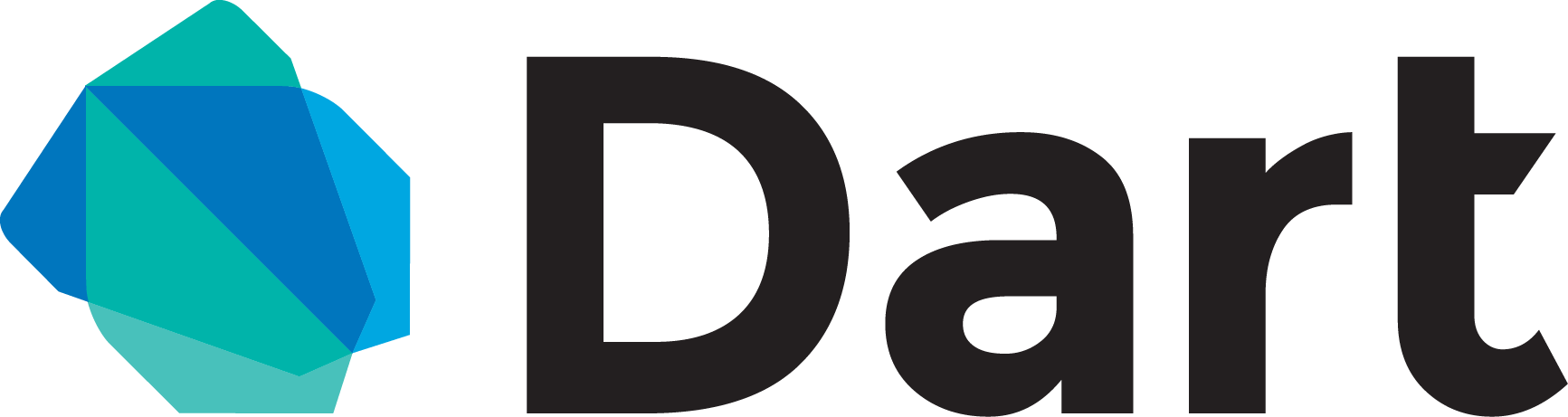 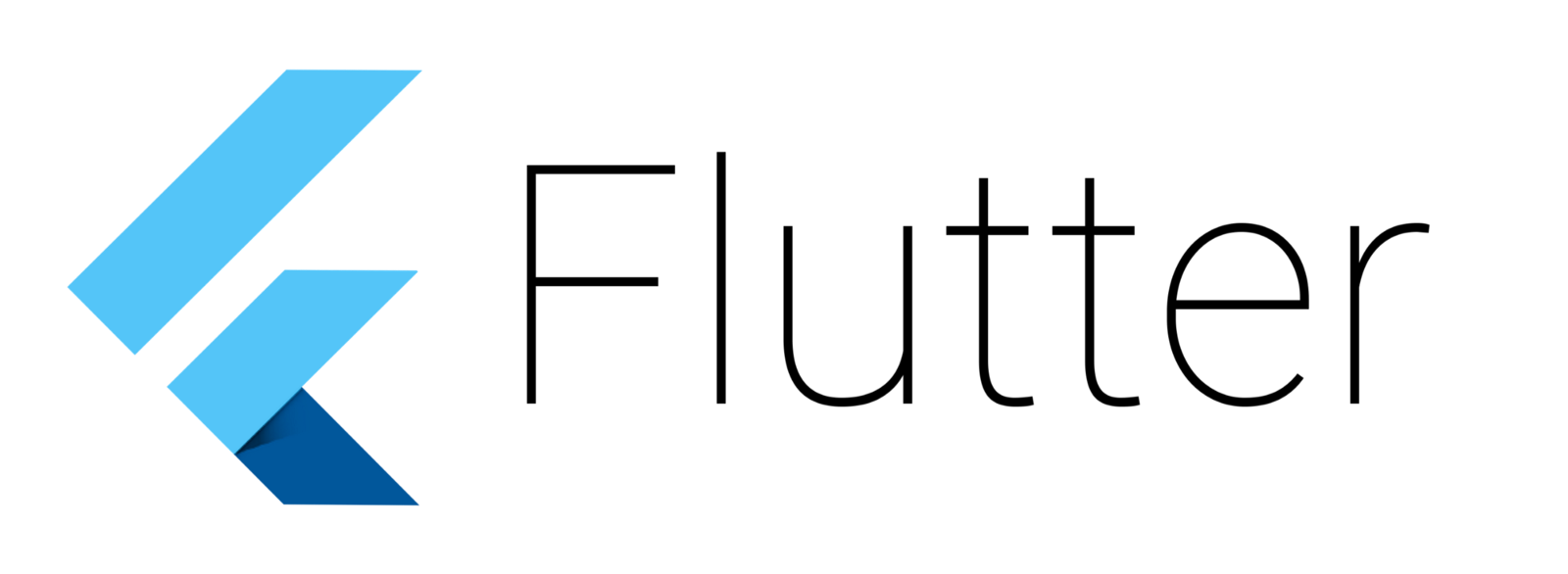 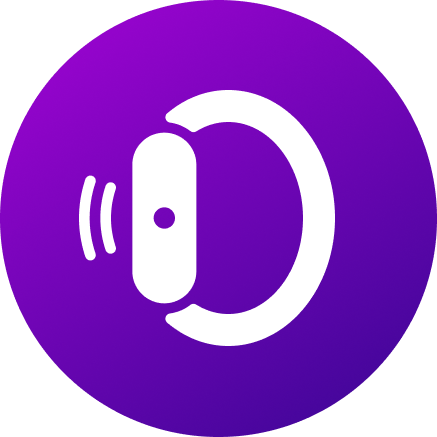 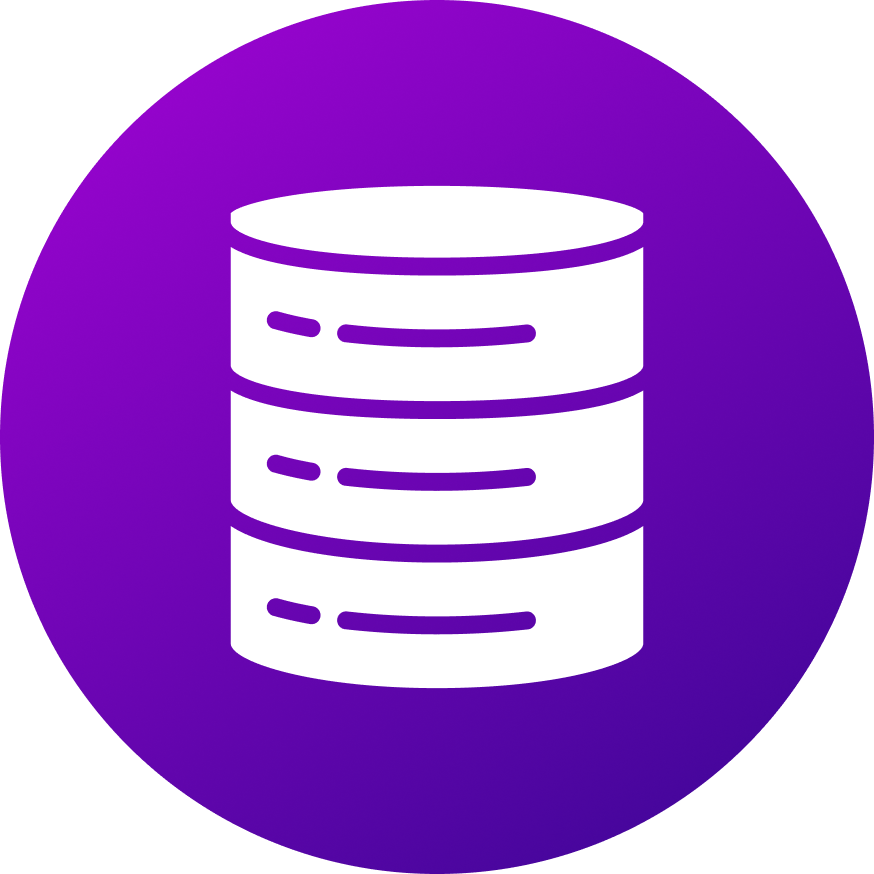 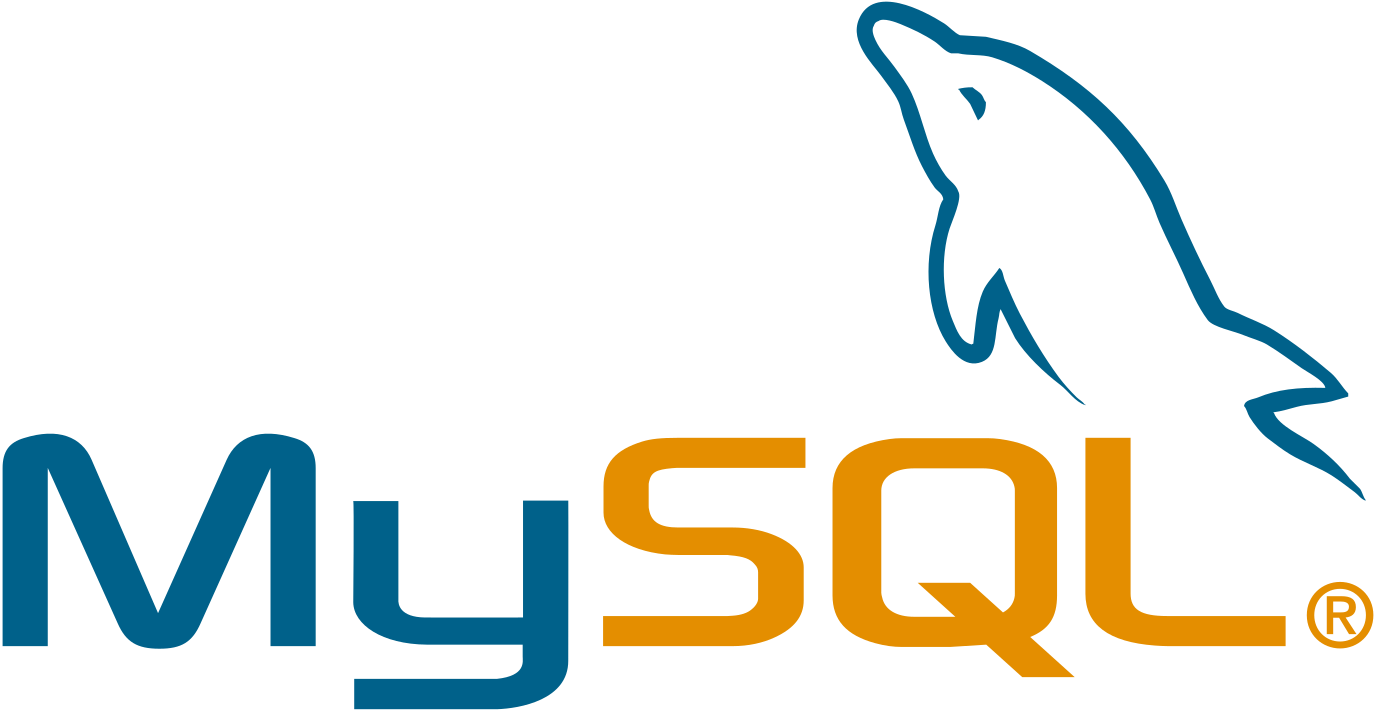 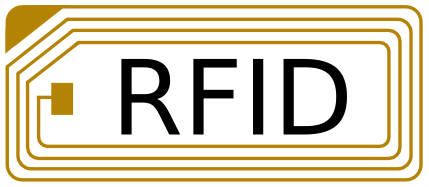 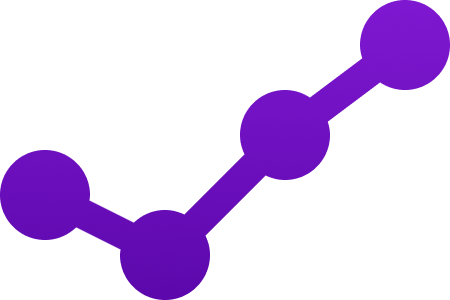 Анализ рынка
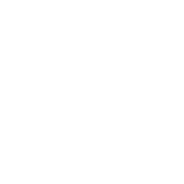 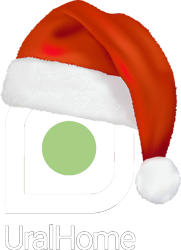 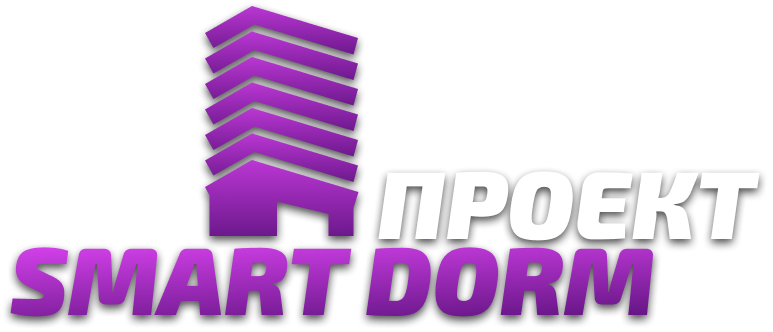 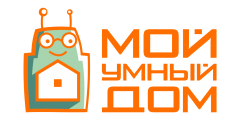 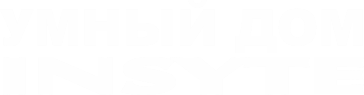 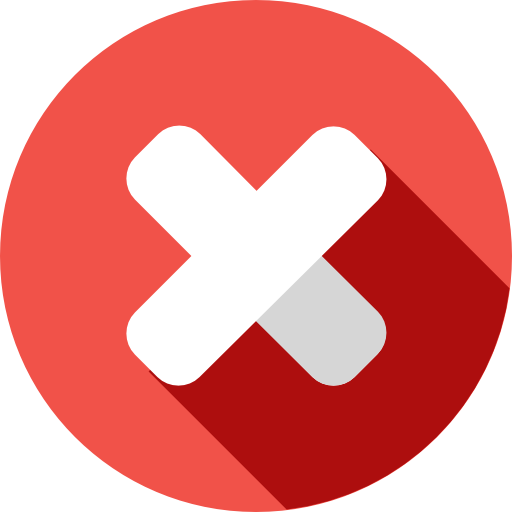 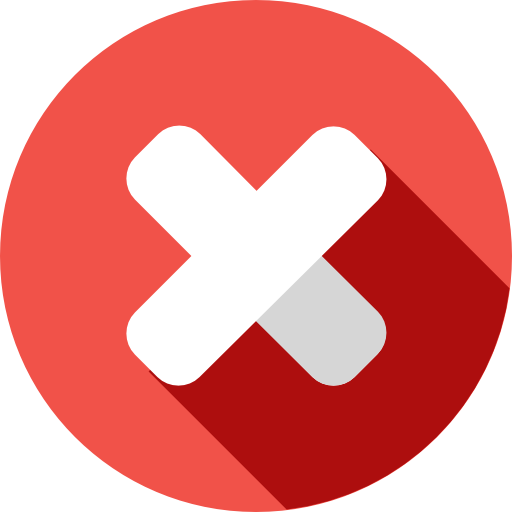 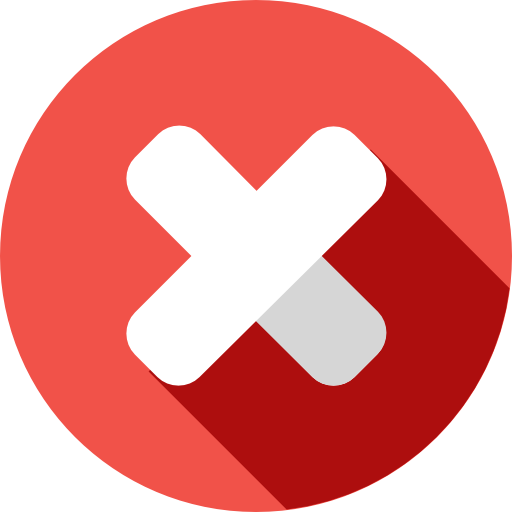 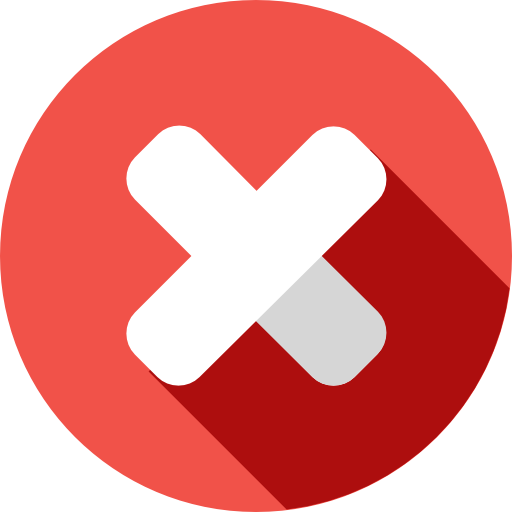 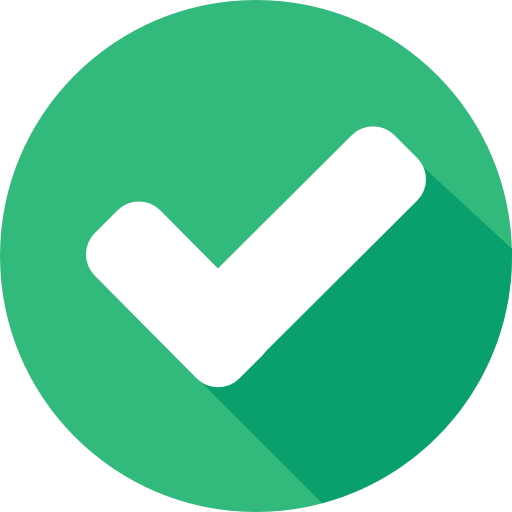 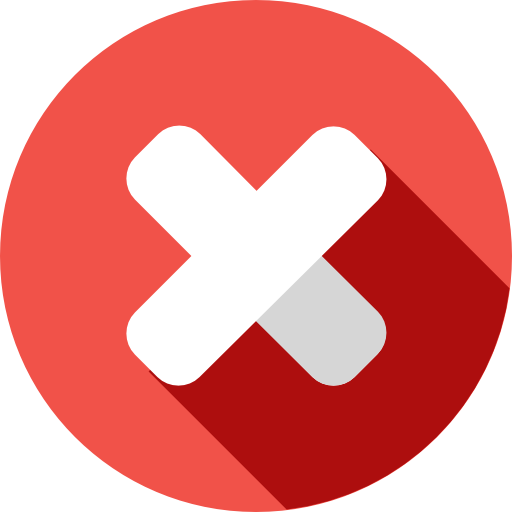 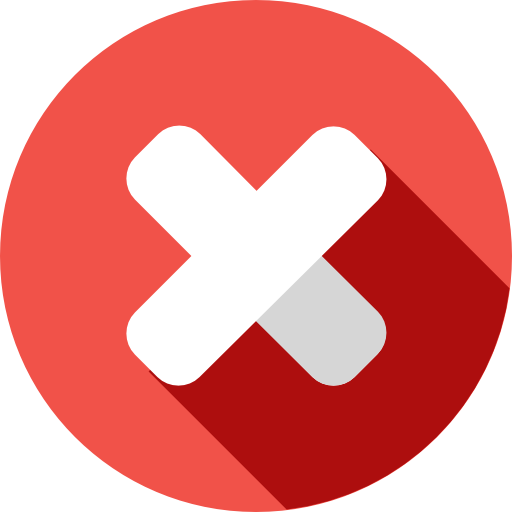 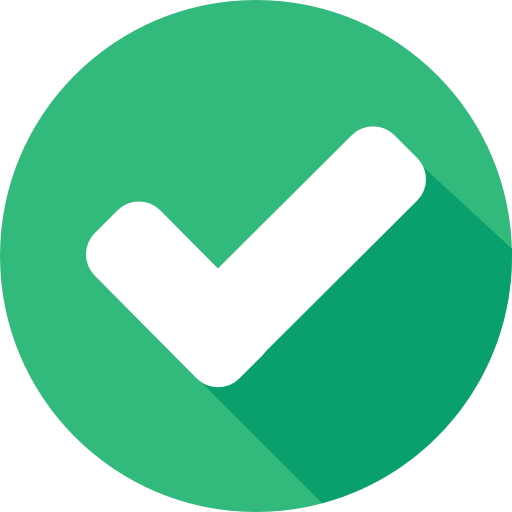 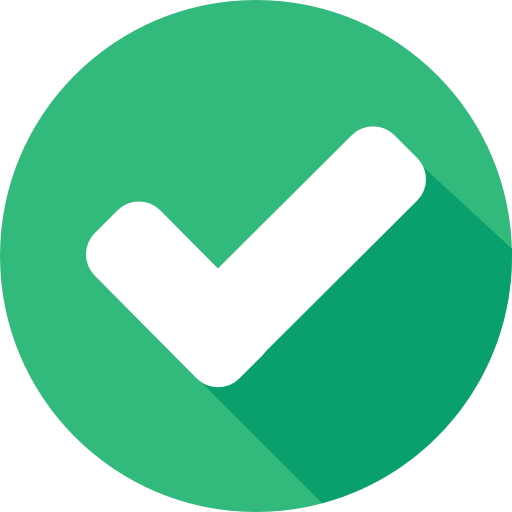 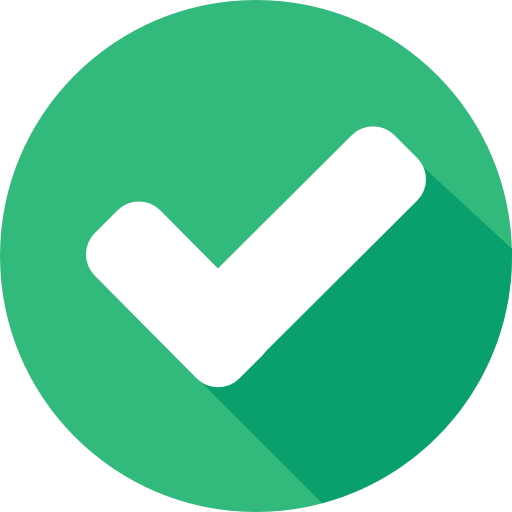 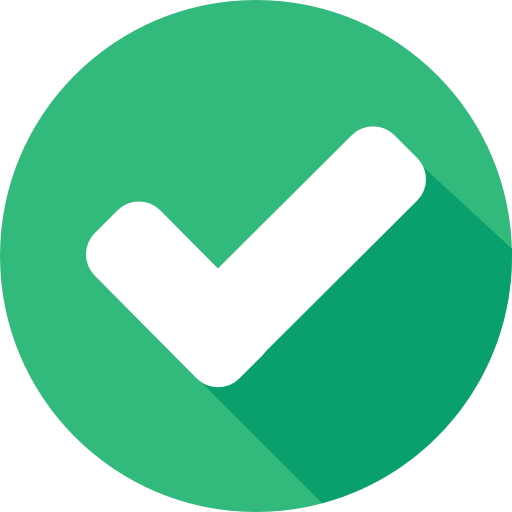 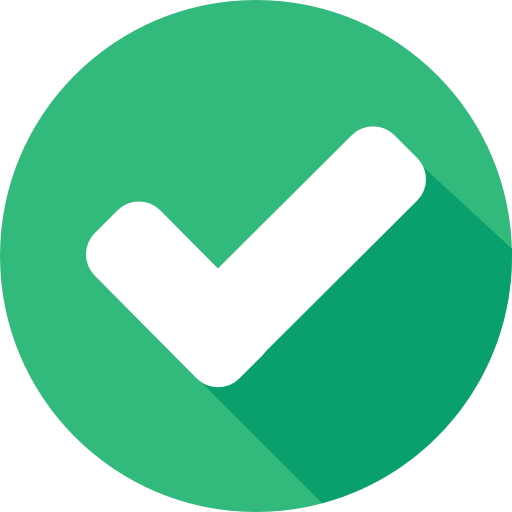 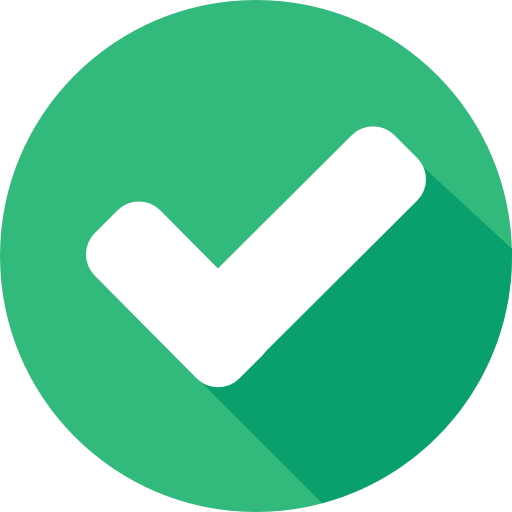 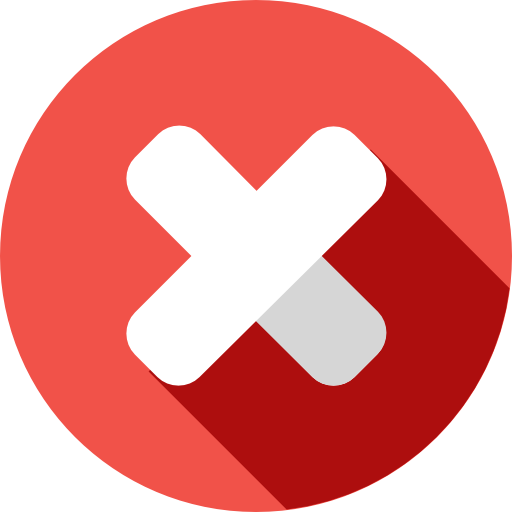 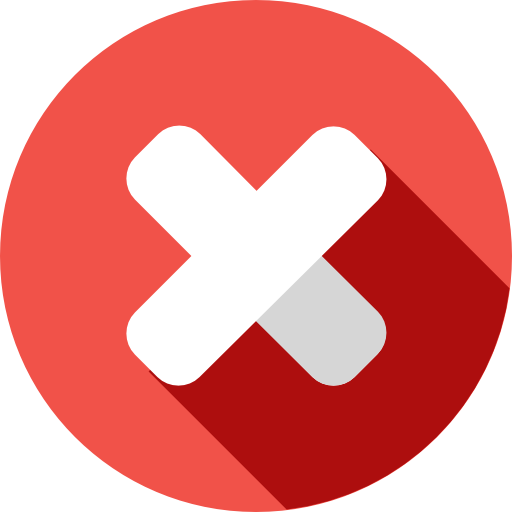 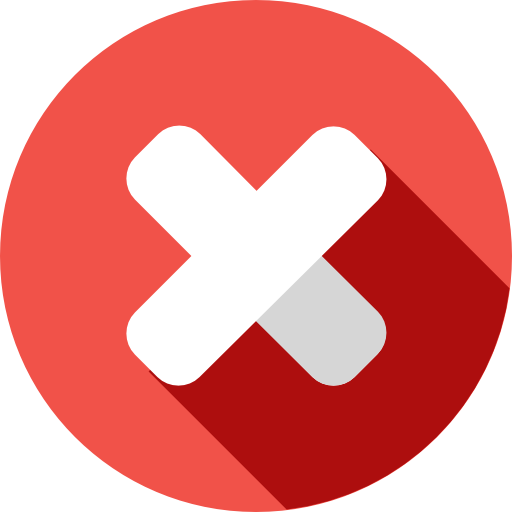 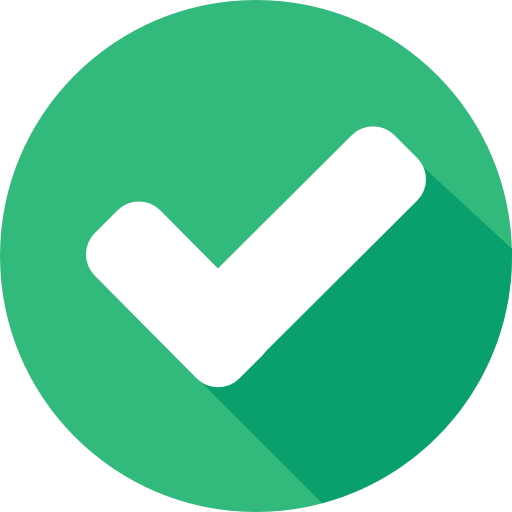 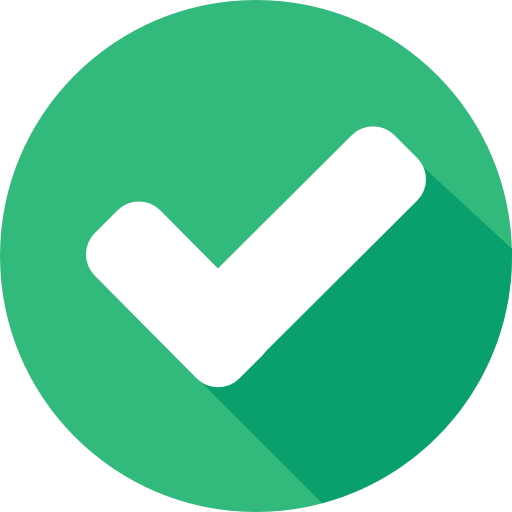 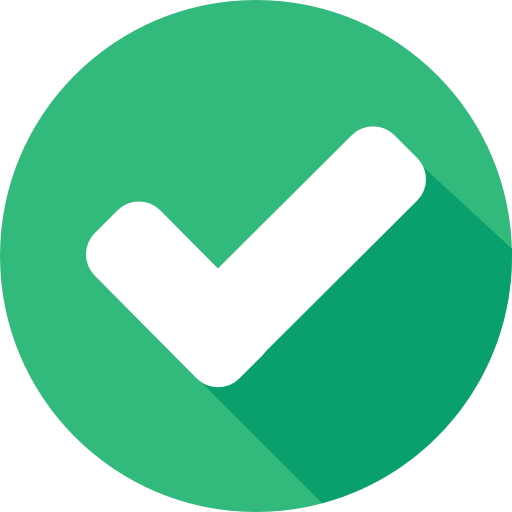 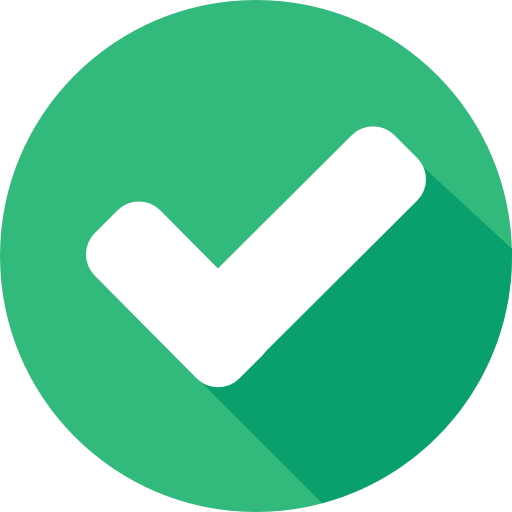 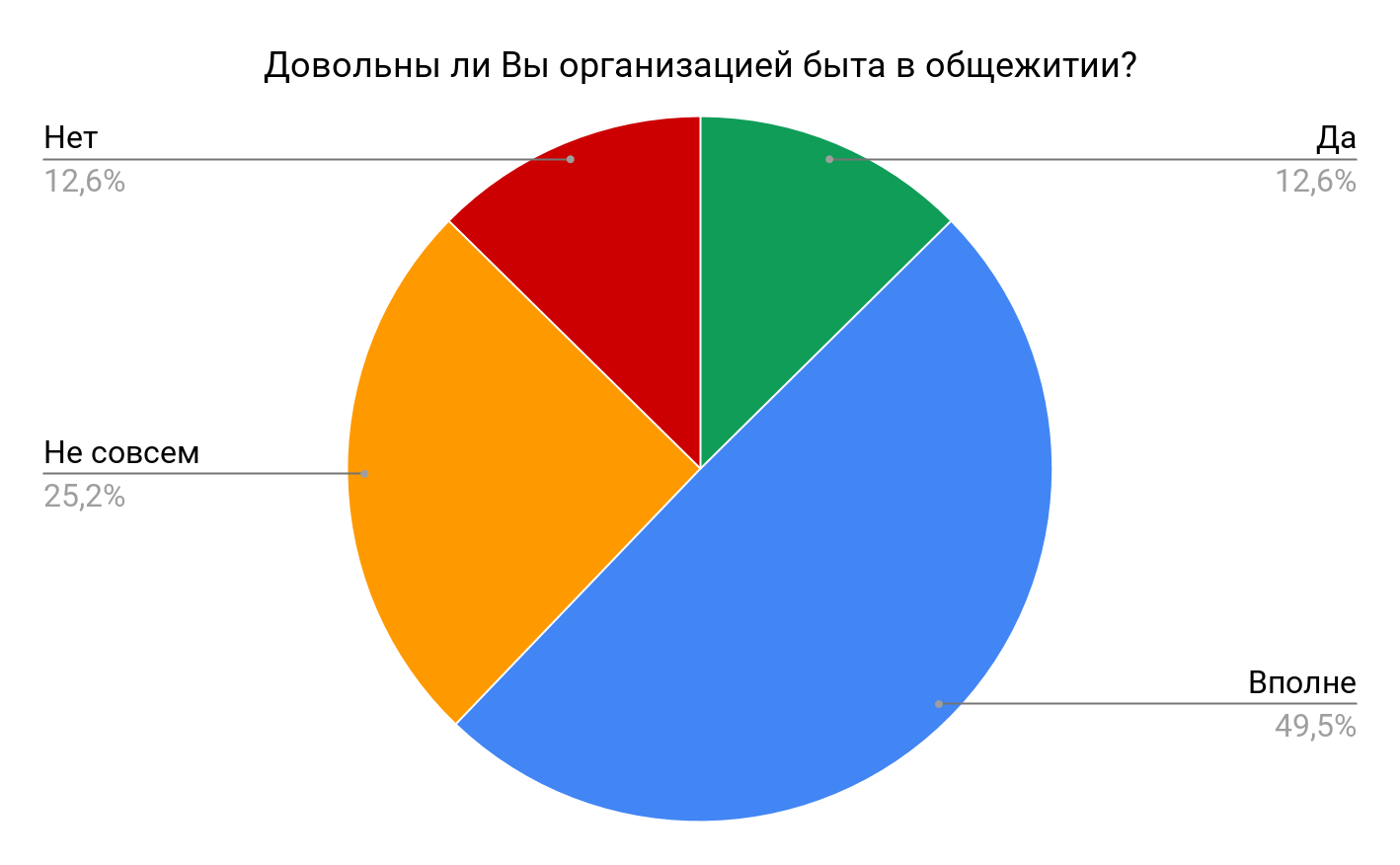 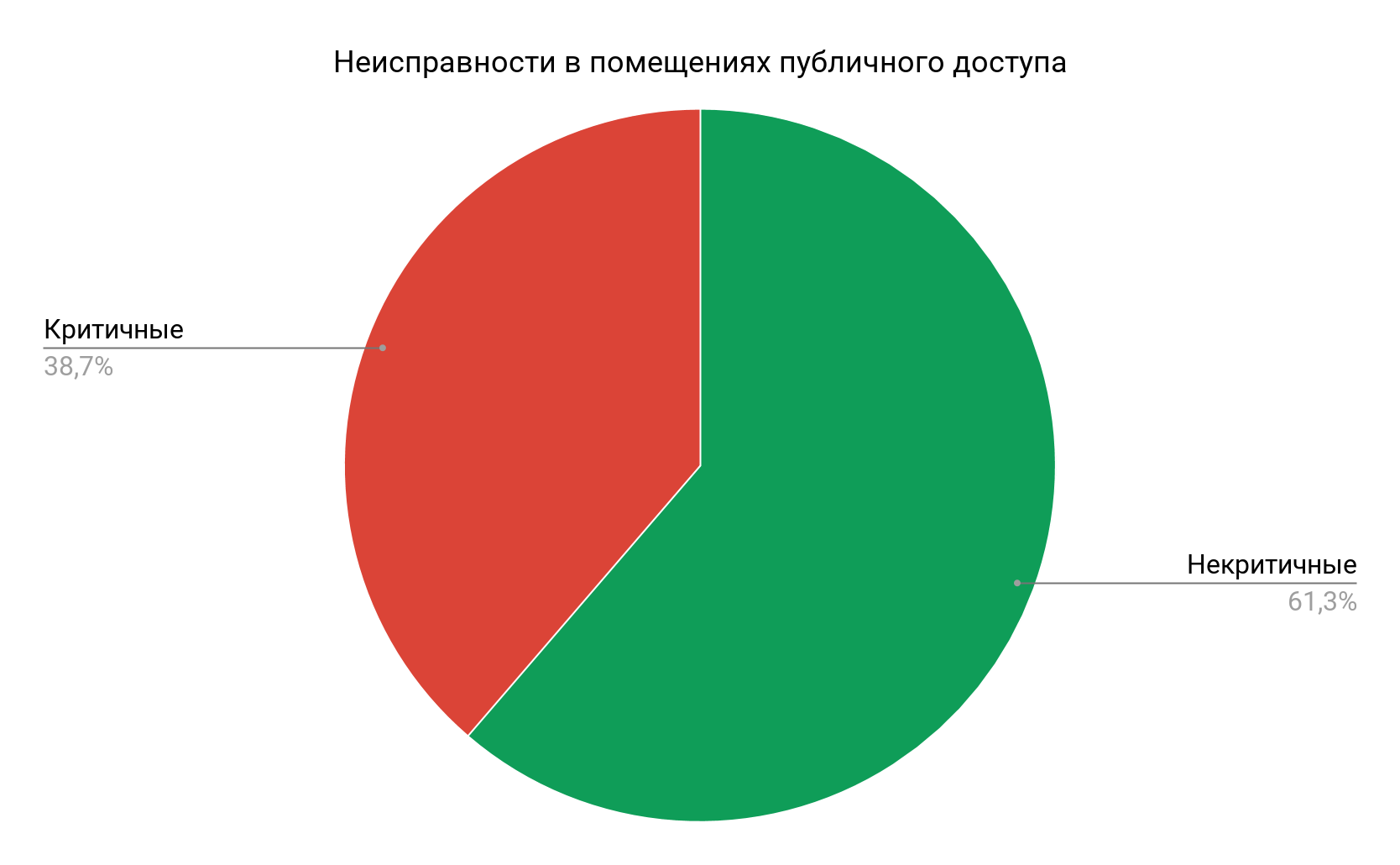 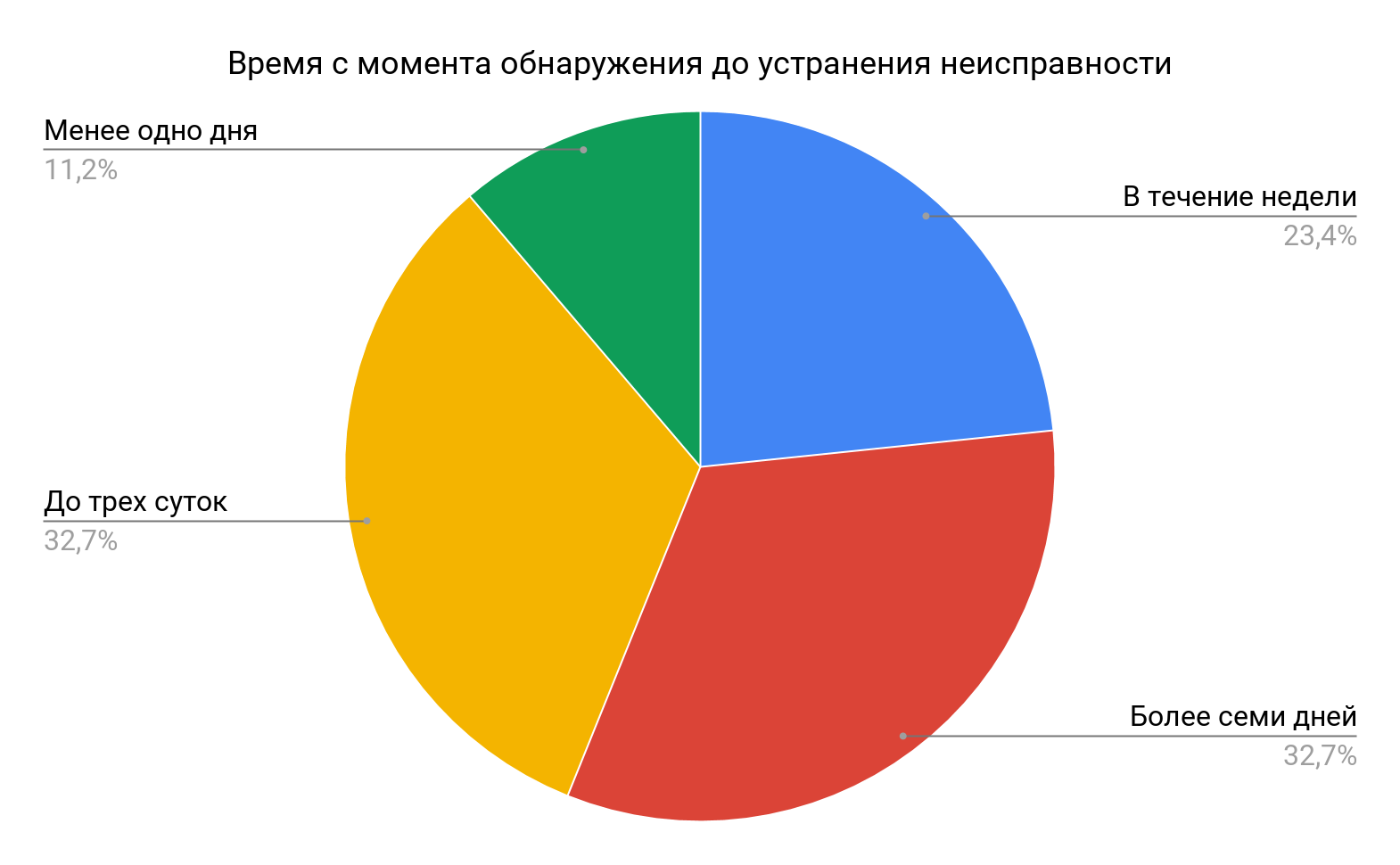 АСПЕКТЫ ВЫЗЫВАЮЩИЕ НЕДОВОЛЬСТВА
Недельная очередь в прачечную
Проблематичный доступ к коворкингу
Заявки на ремонт рассматриваются слишком долго
Неисправность большинства плит на кухнях, засоры
Не ежедневная работа душевых
Насекомые
Плохое интернет соединение
Шумные соседи
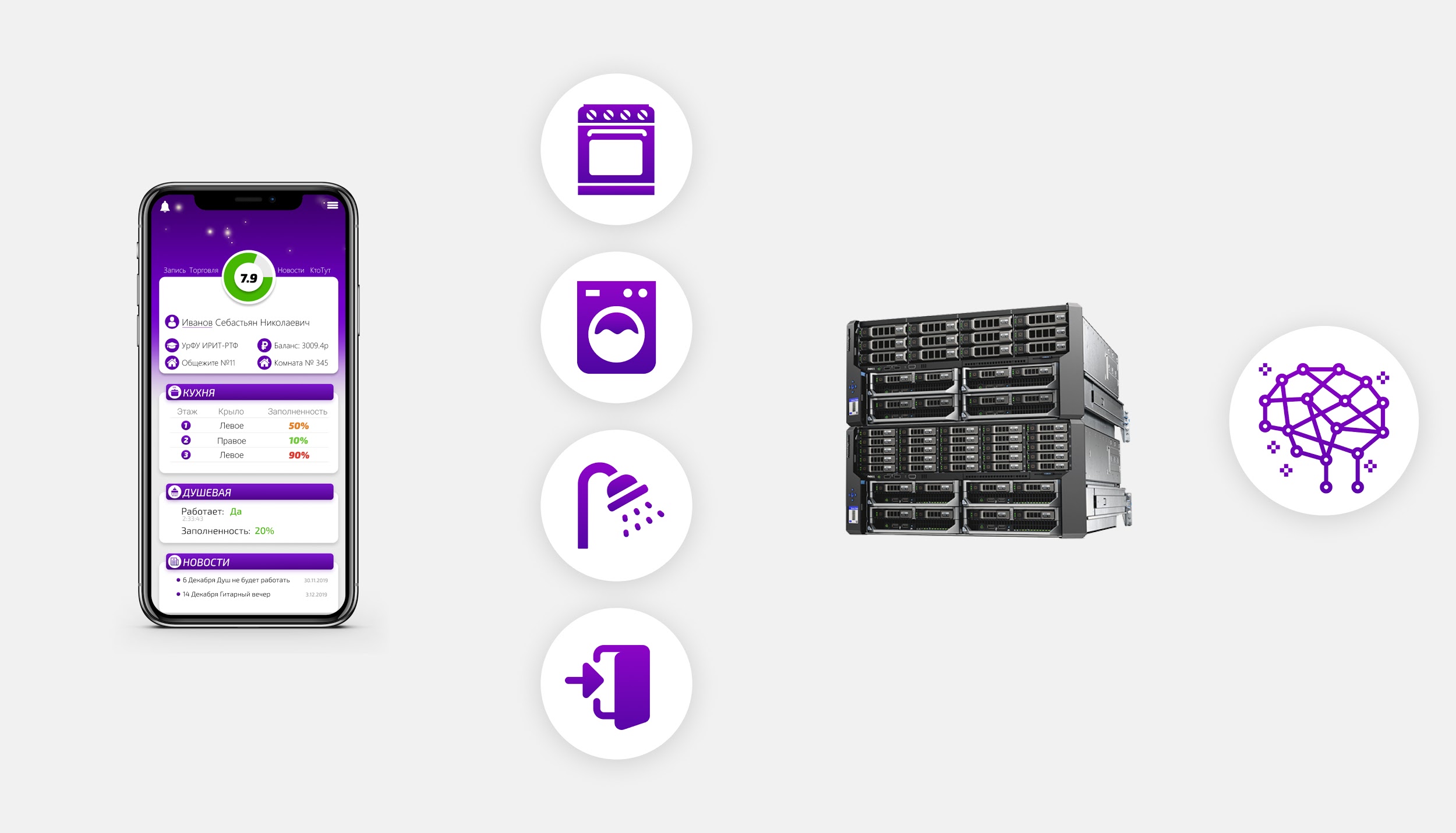 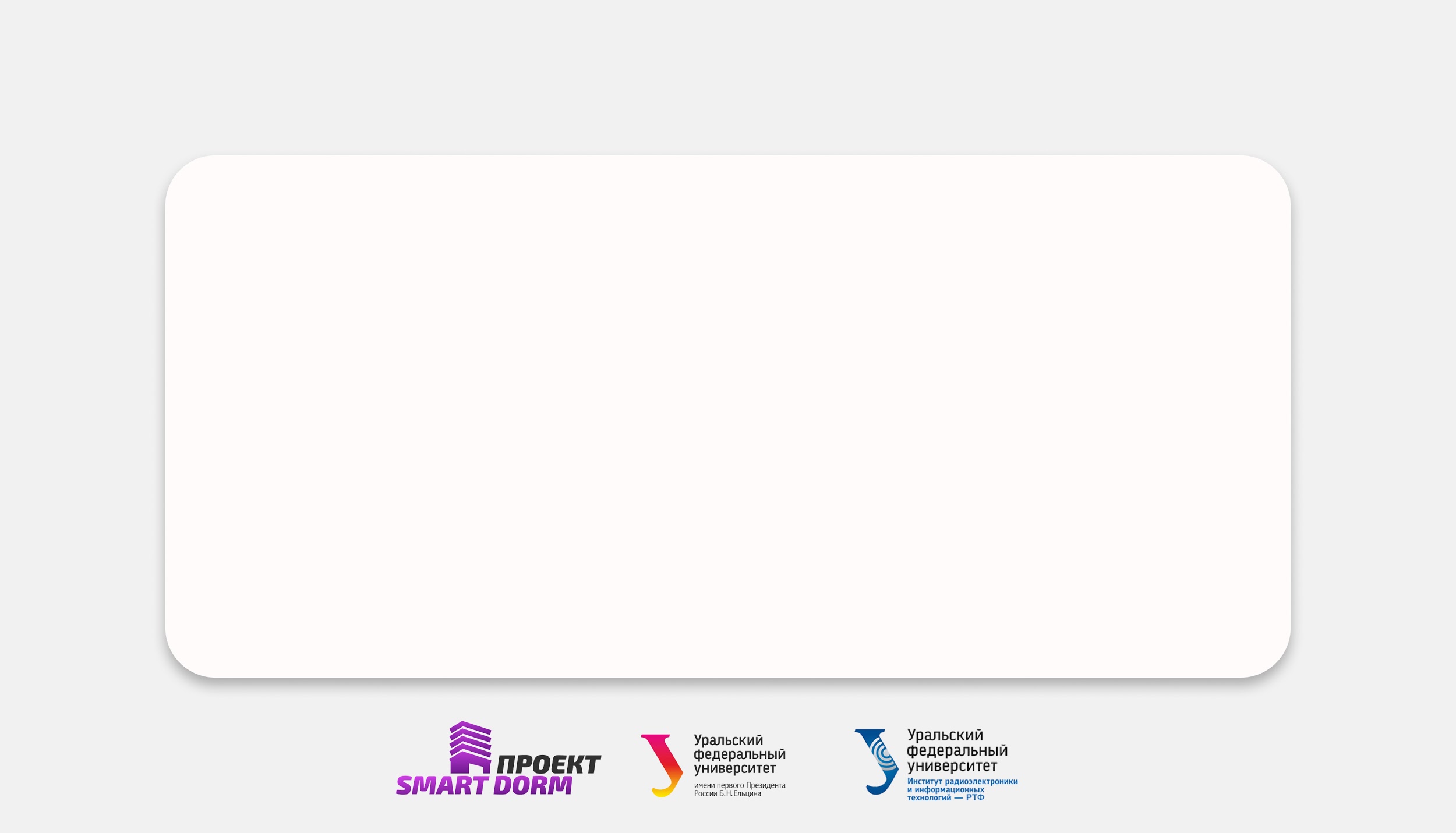 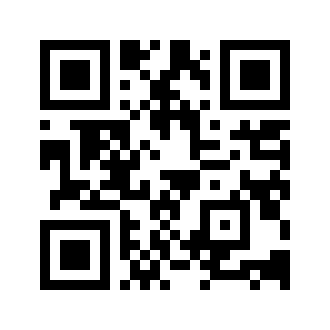 Контакты:
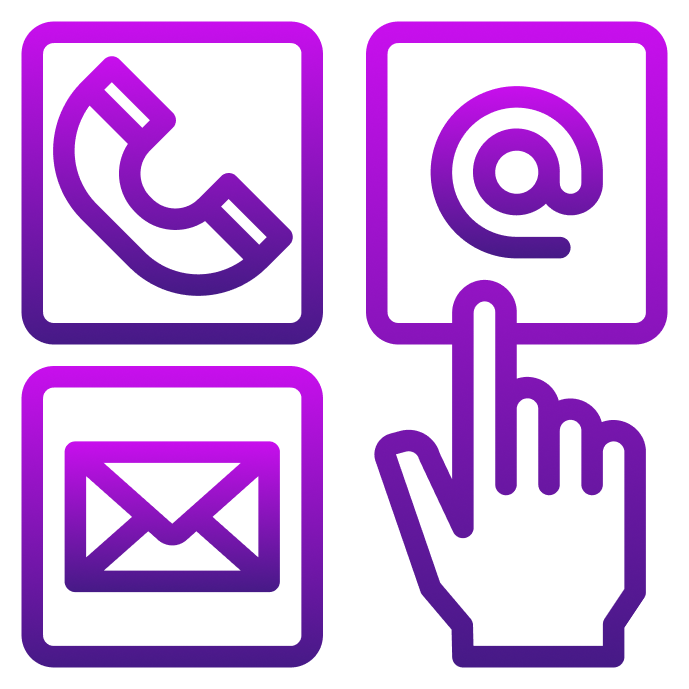 smartdorm@gmail.com
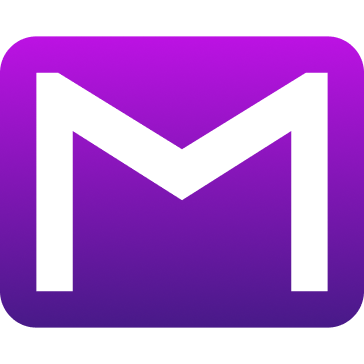 https://vk.com/smartdorm
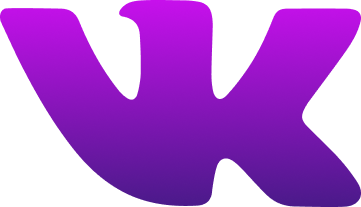 +7902233445566
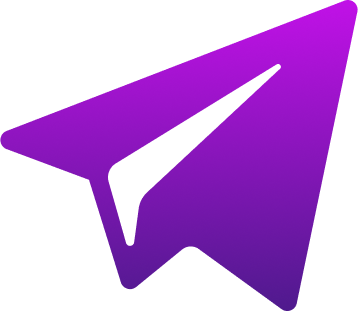